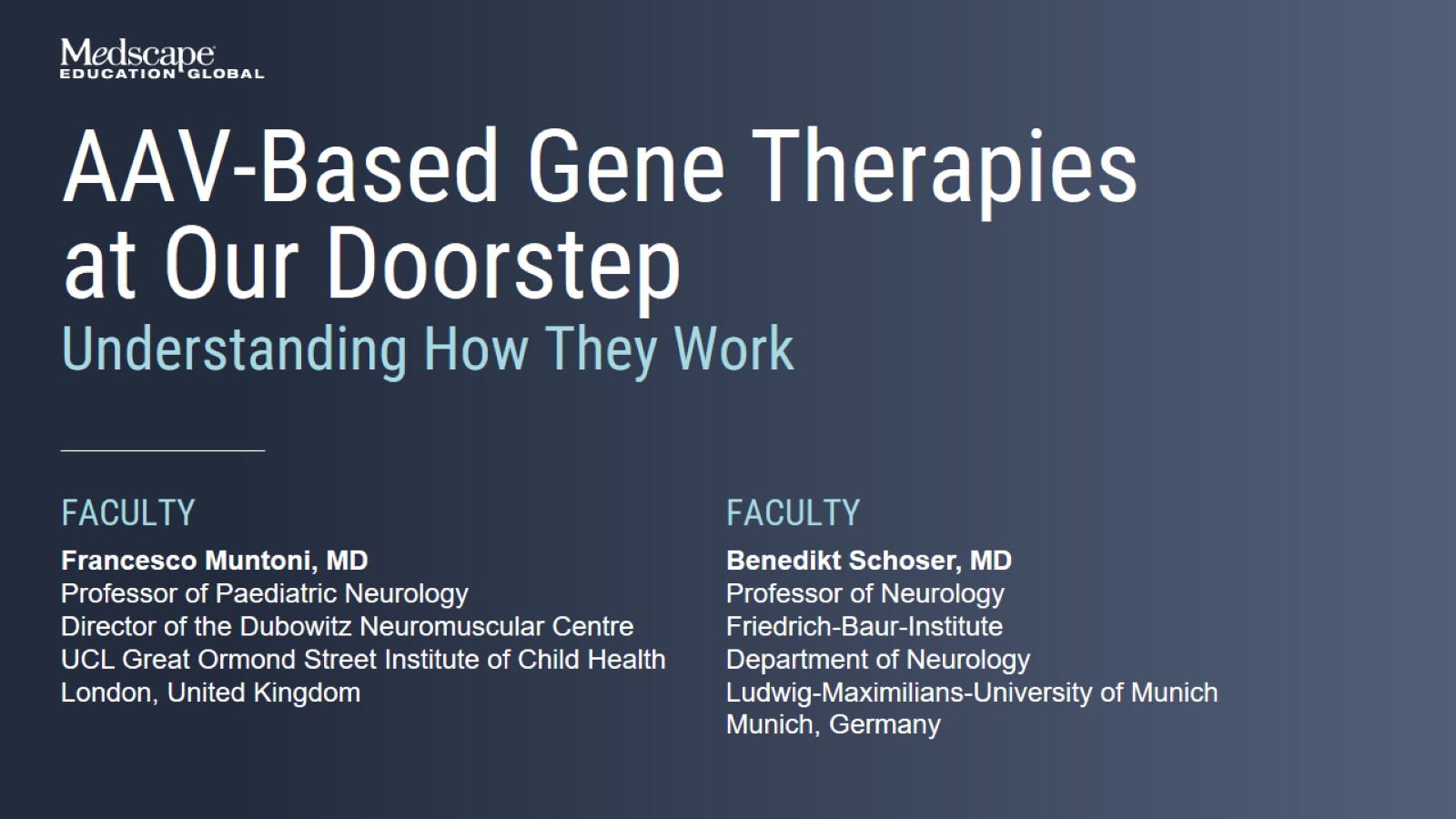 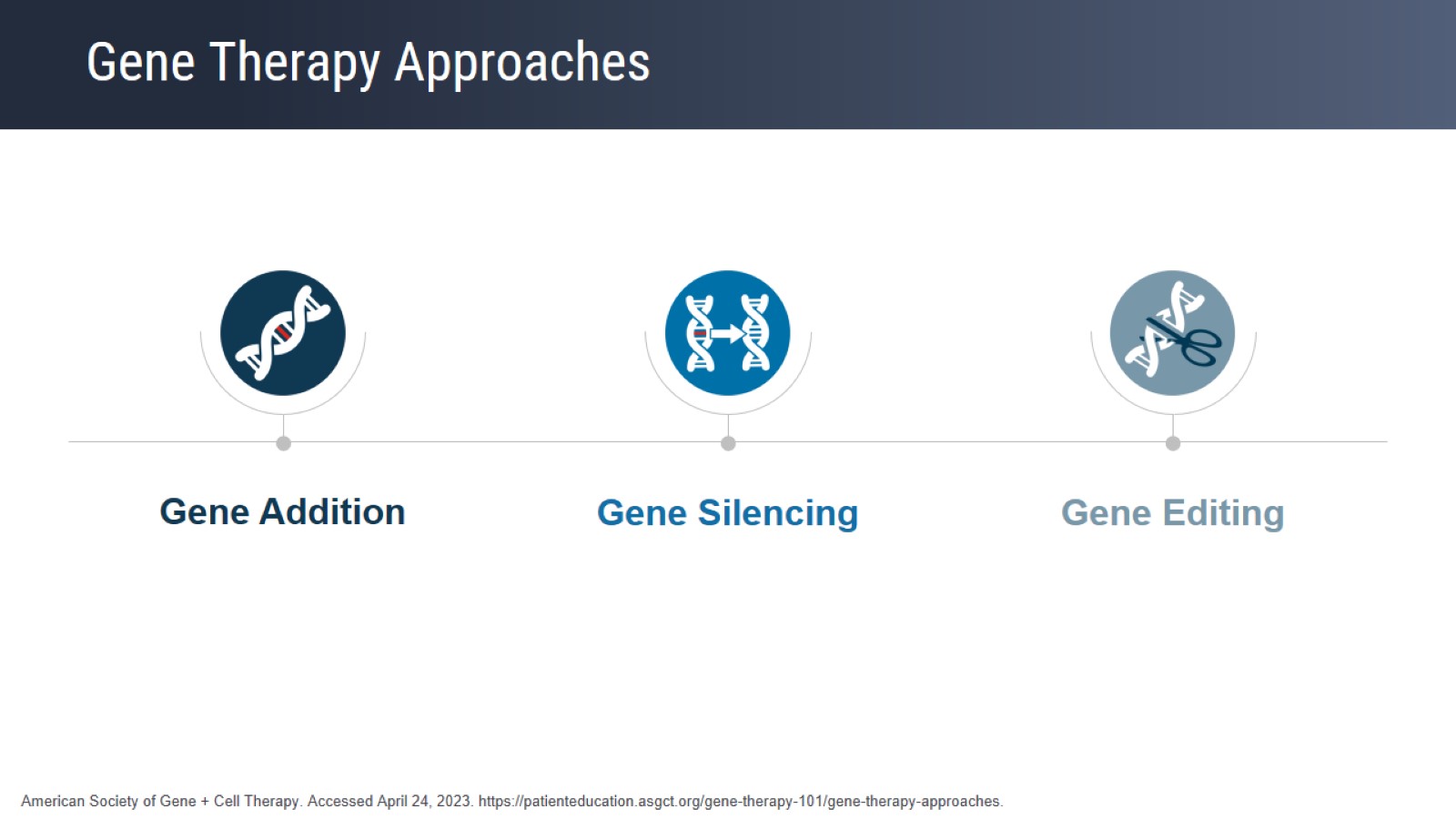 Gene Therapy Approaches
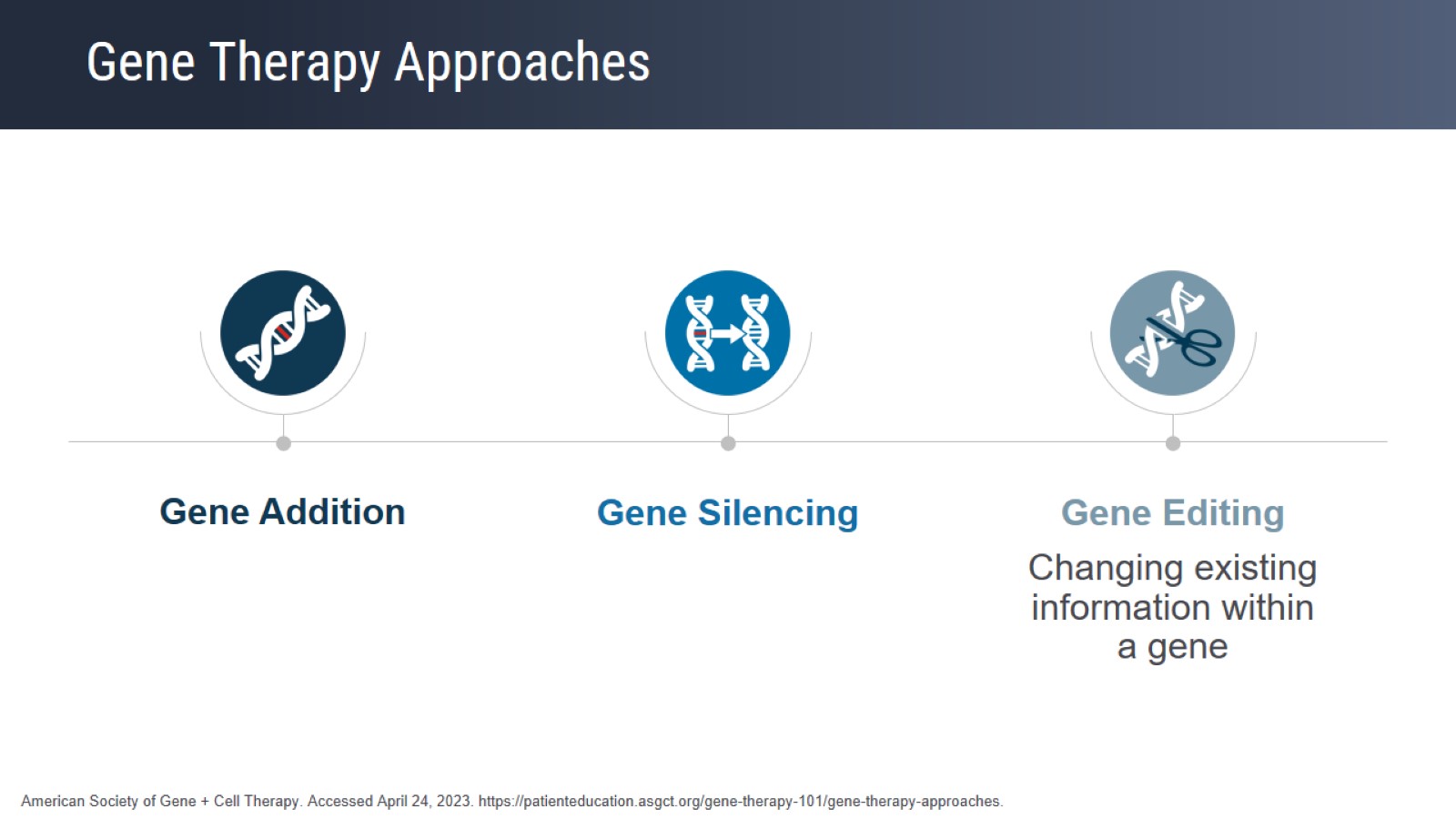 Gene Therapy Approaches
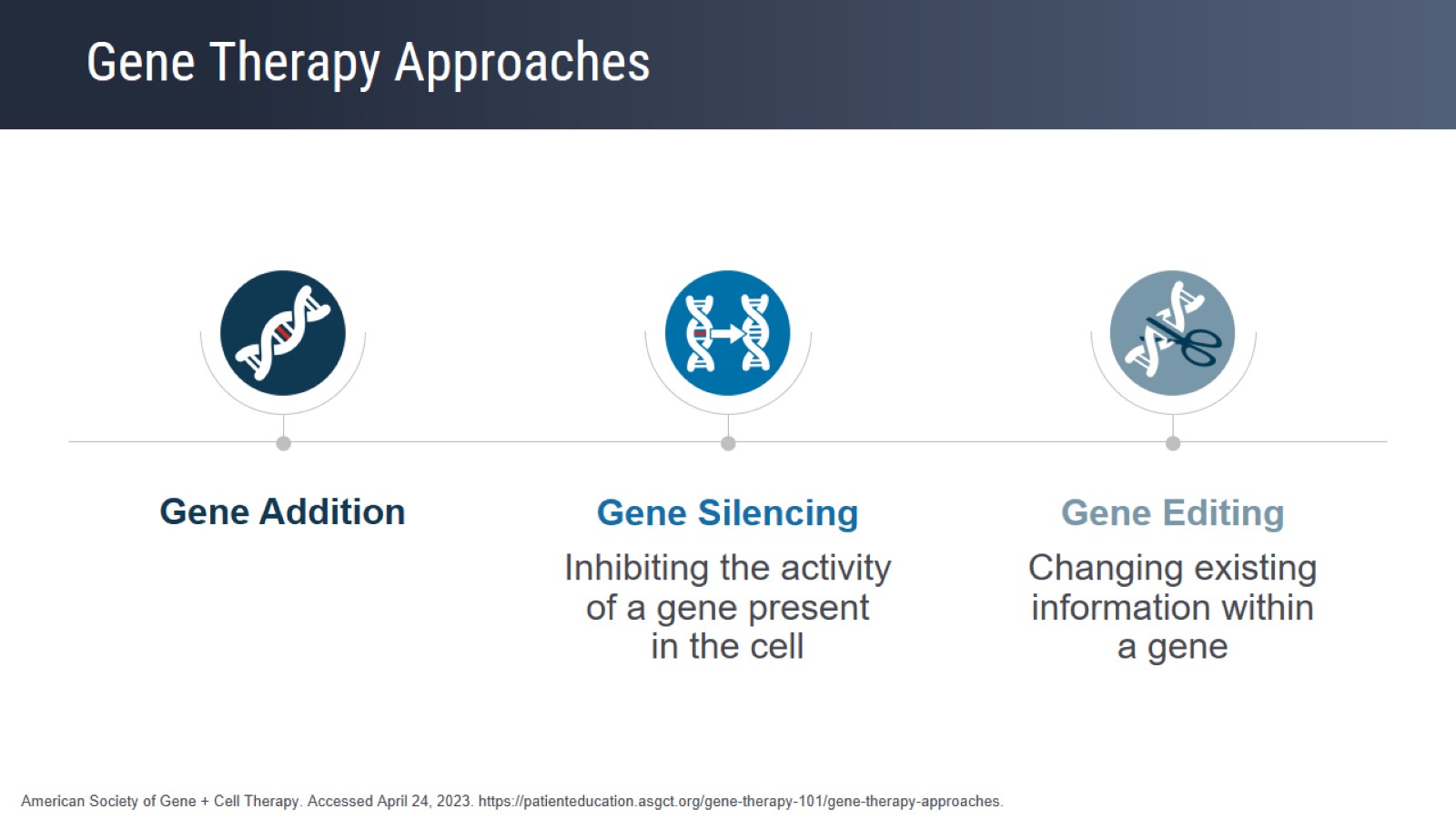 Gene Therapy Approaches
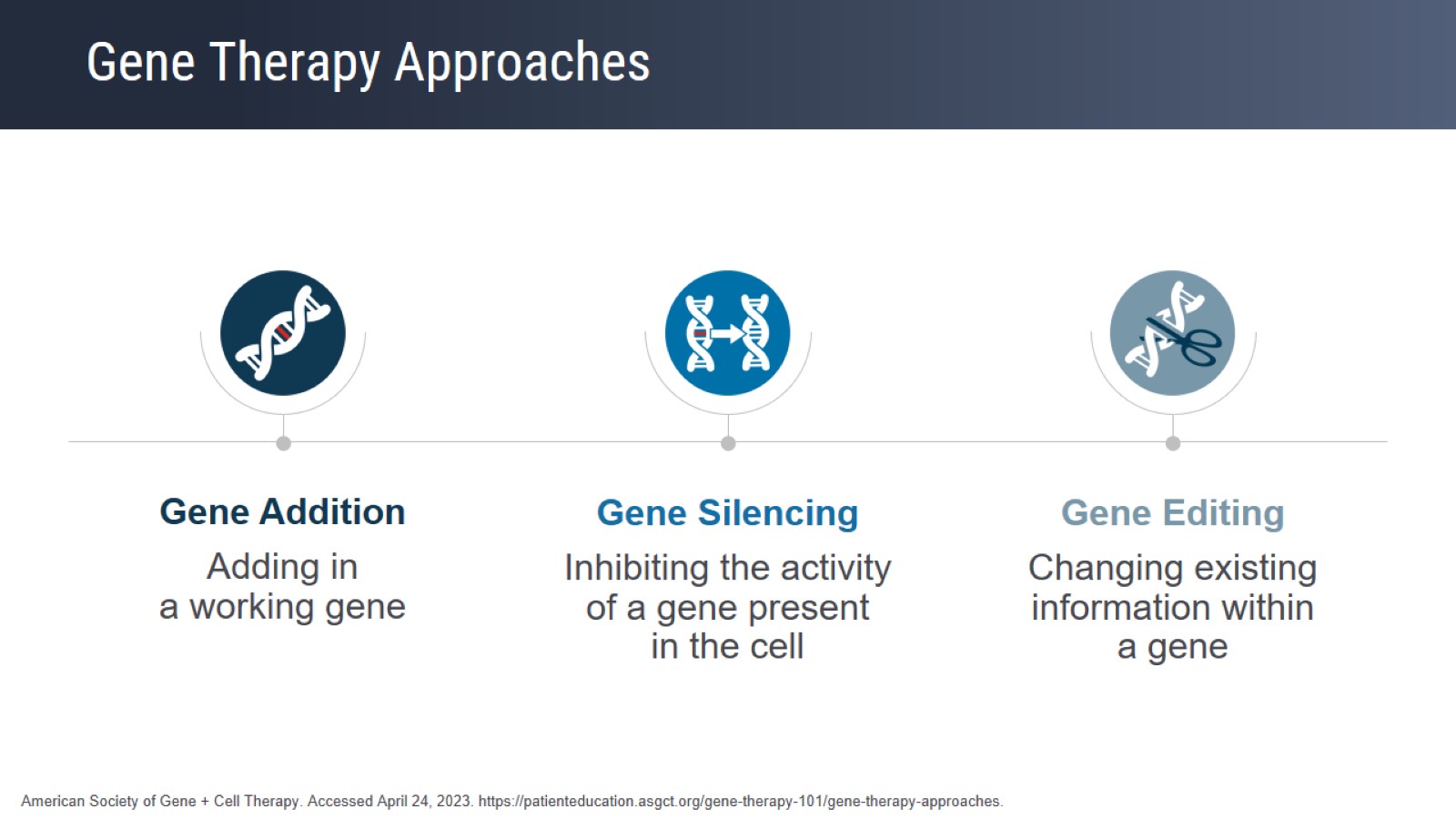 Gene Therapy Approaches
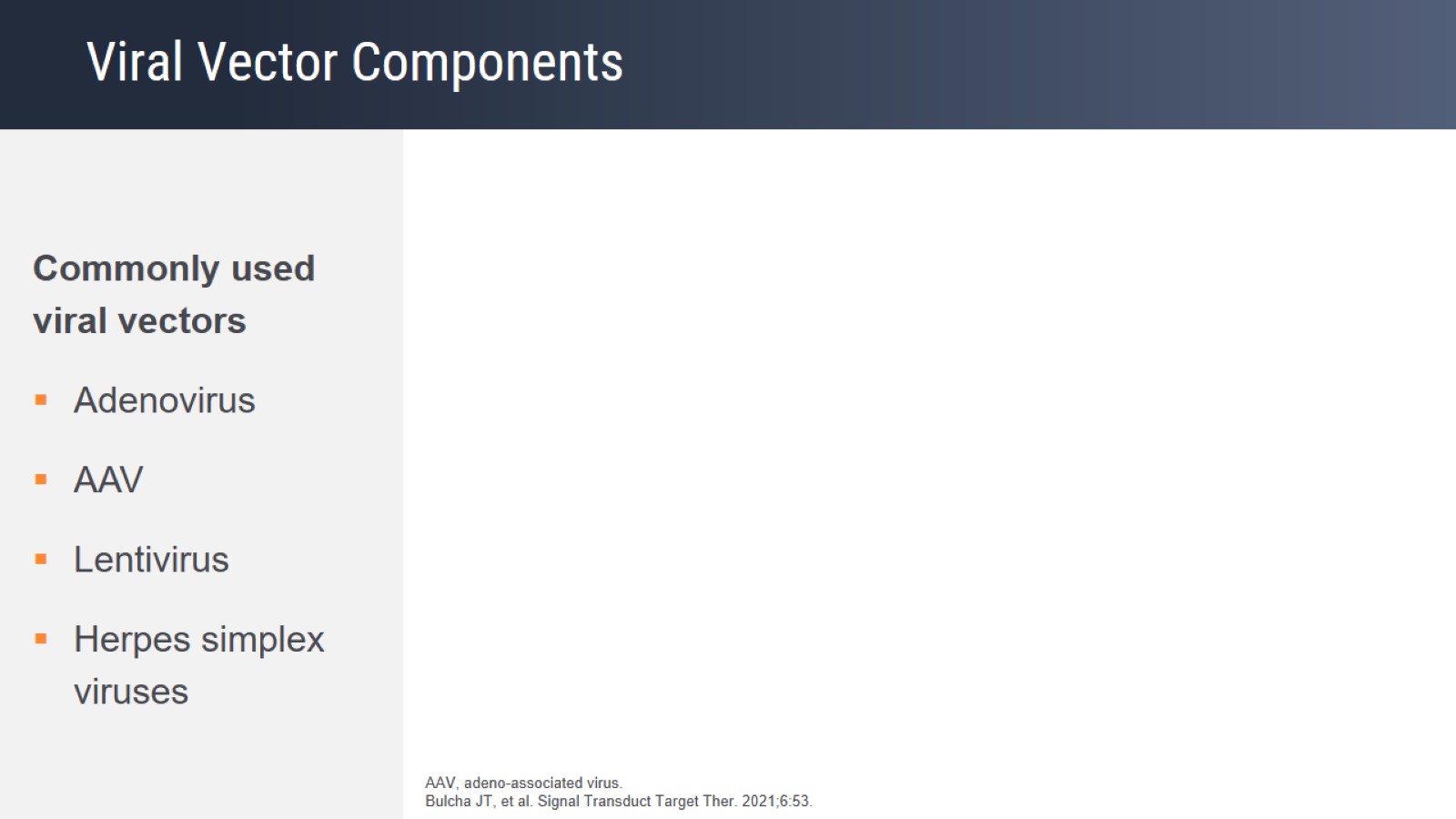 Viral Vector Components
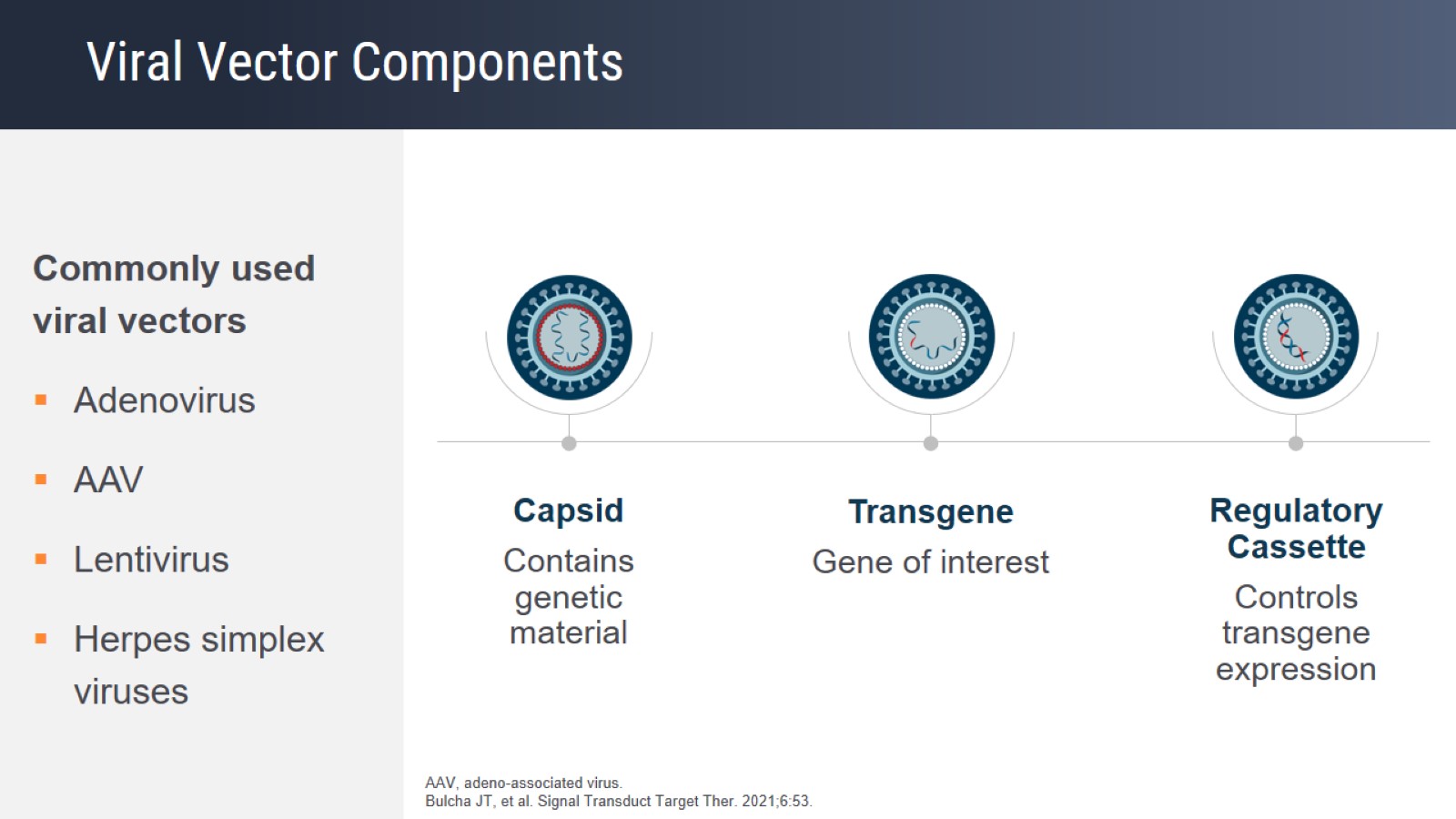 Viral Vector Components
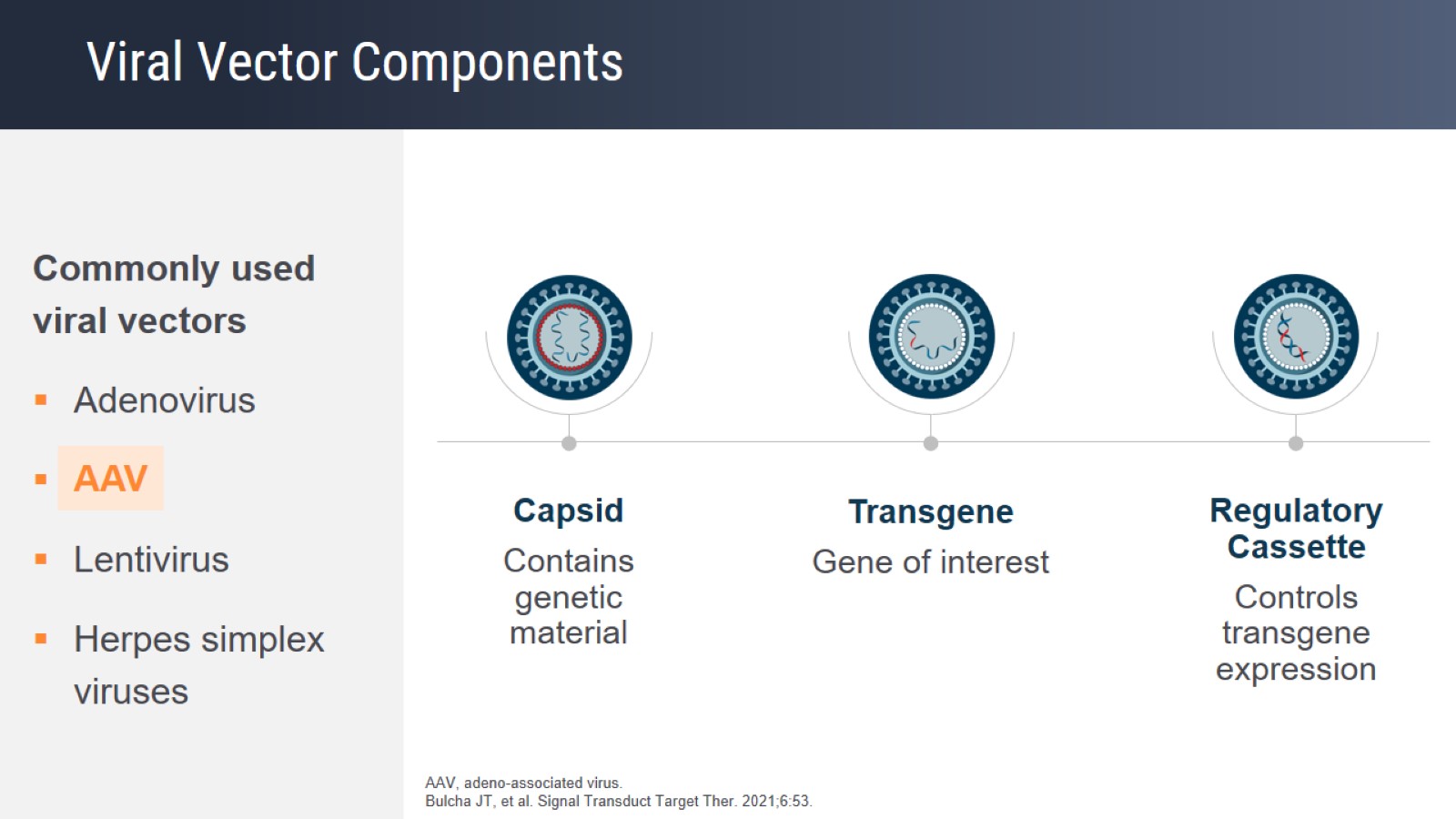 Viral Vector Components
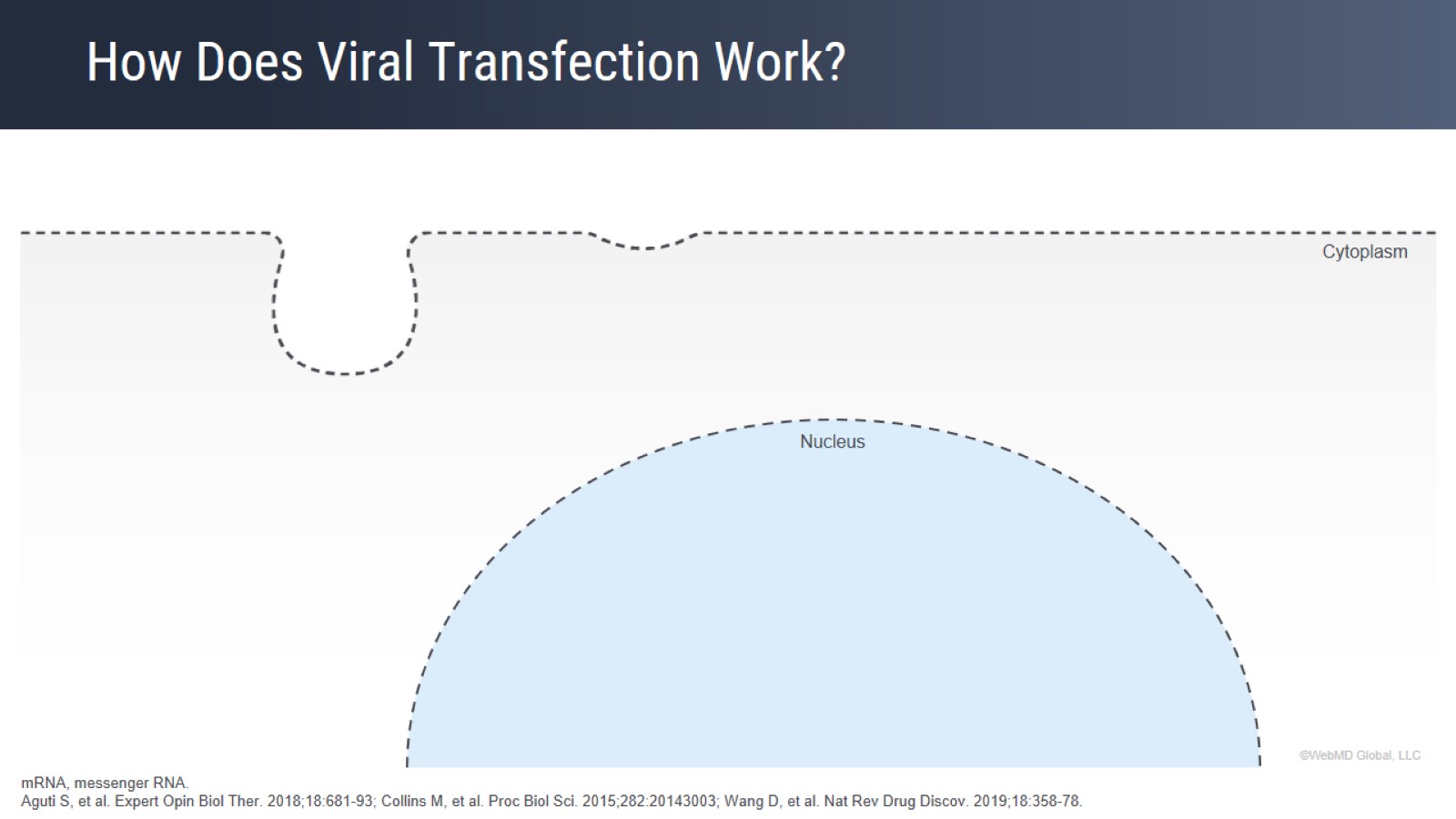 How Does Viral Transfection Work?
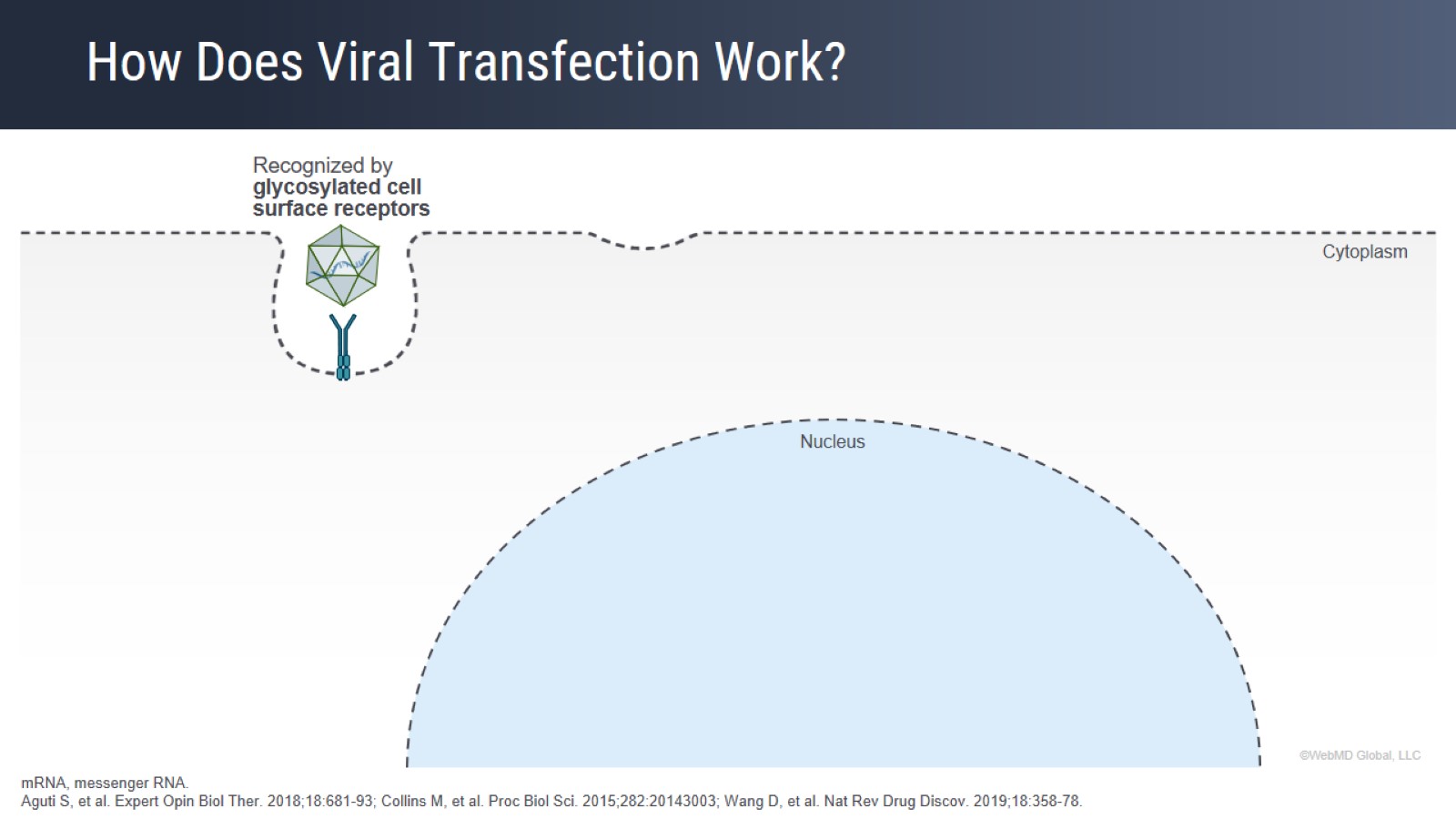 How Does Viral Transfection Work?
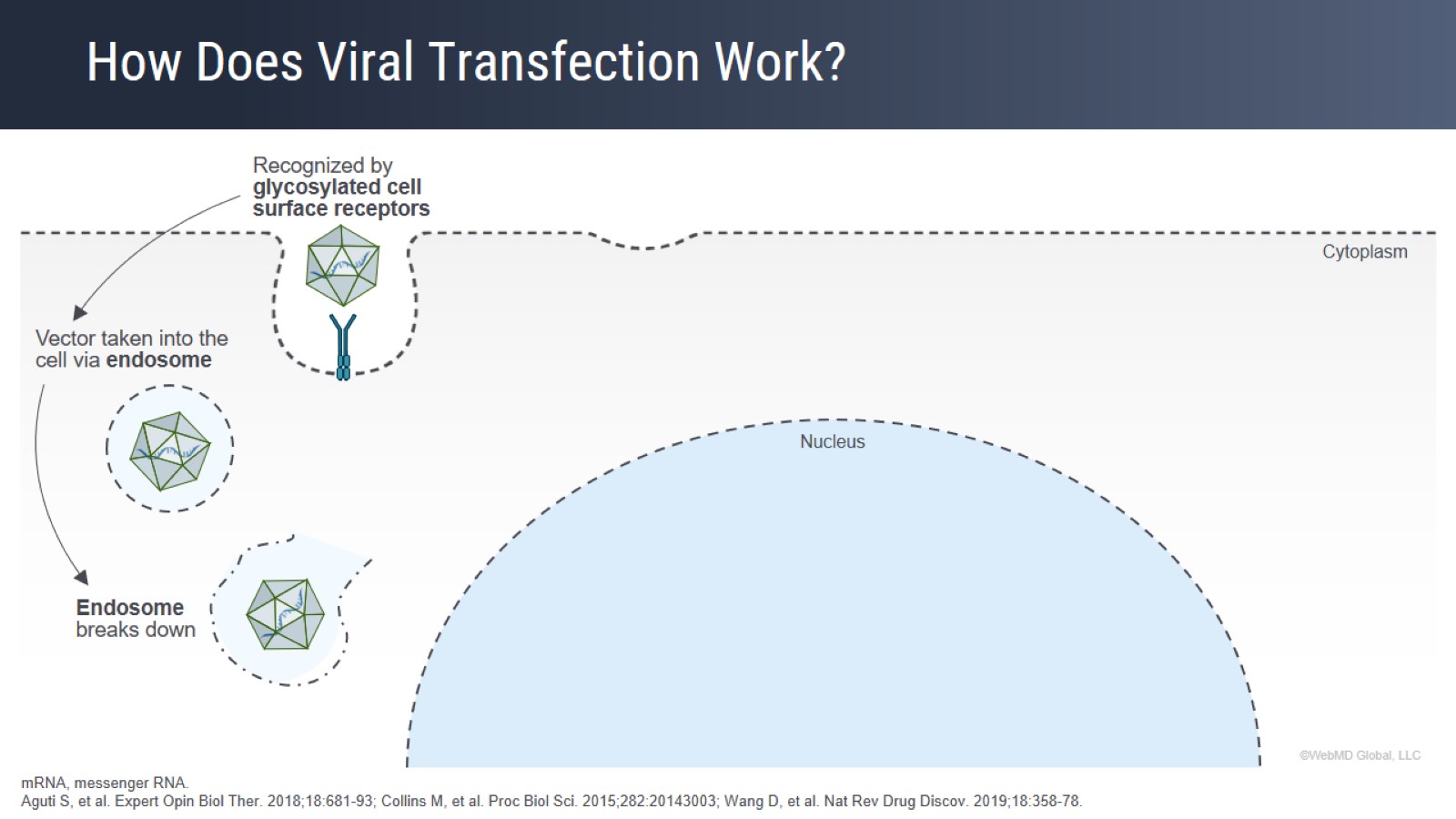 How Does Viral Transfection Work?
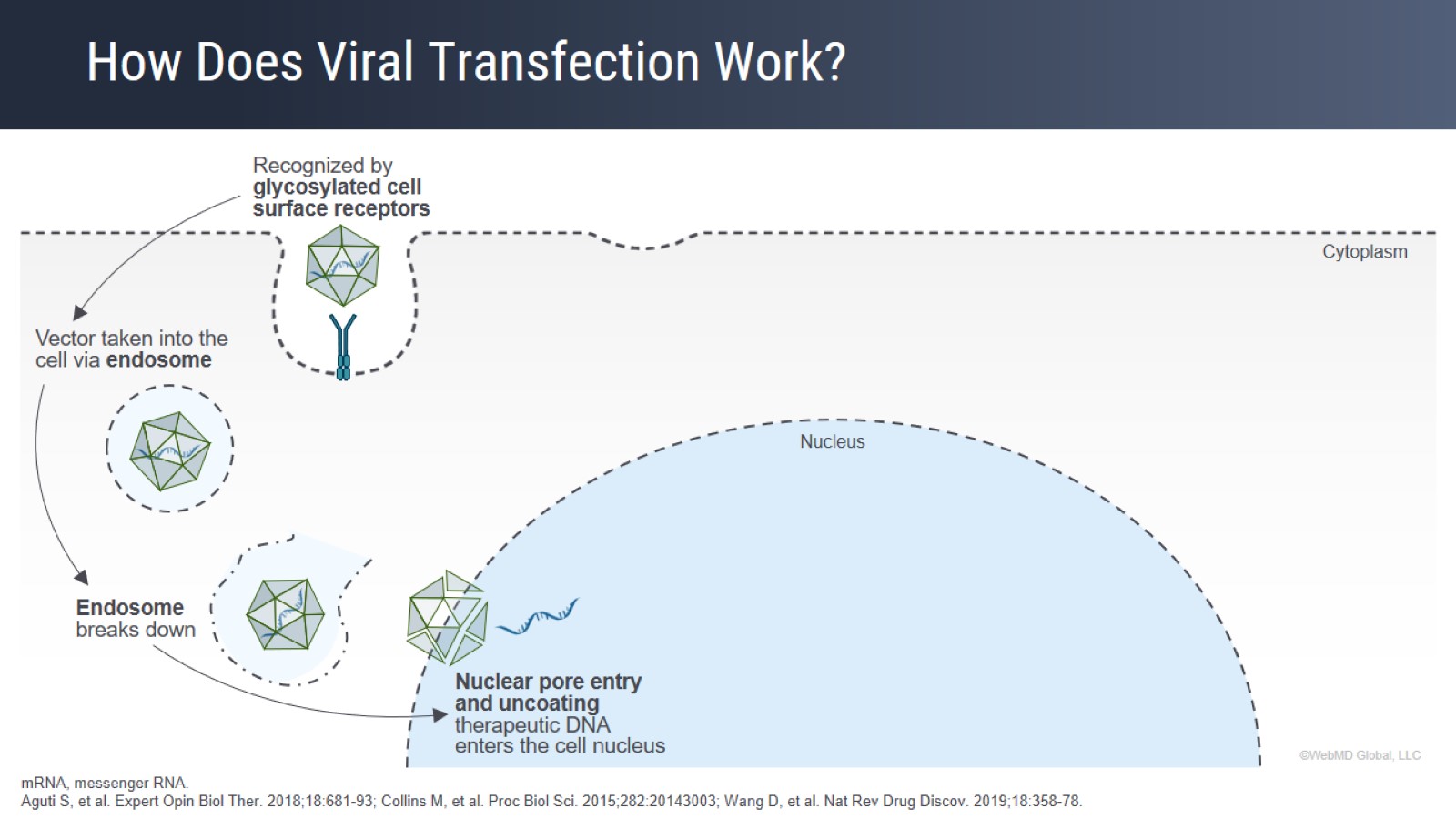 How Does Viral Transfection Work?
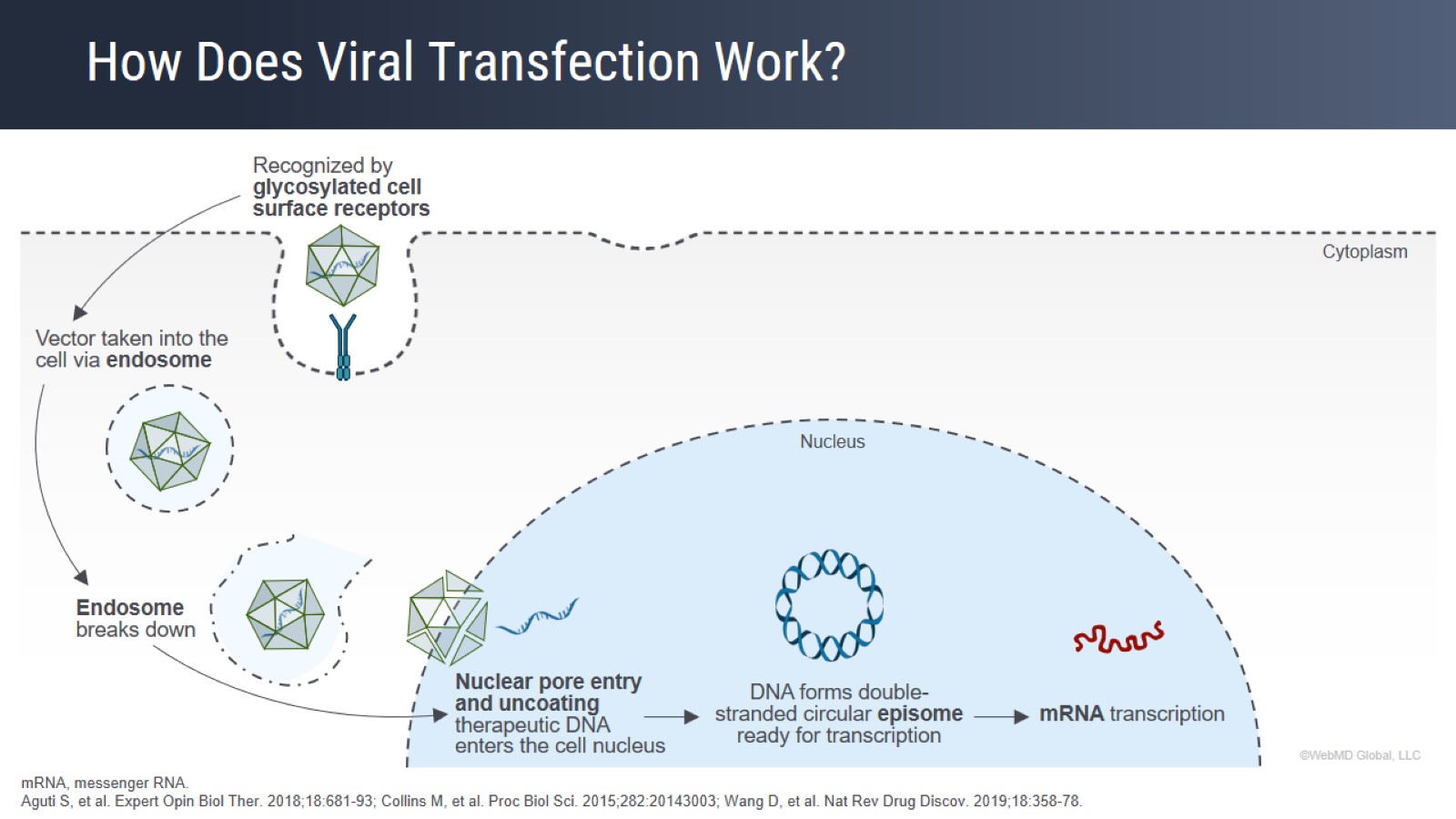 How Does Viral Transfection Work?
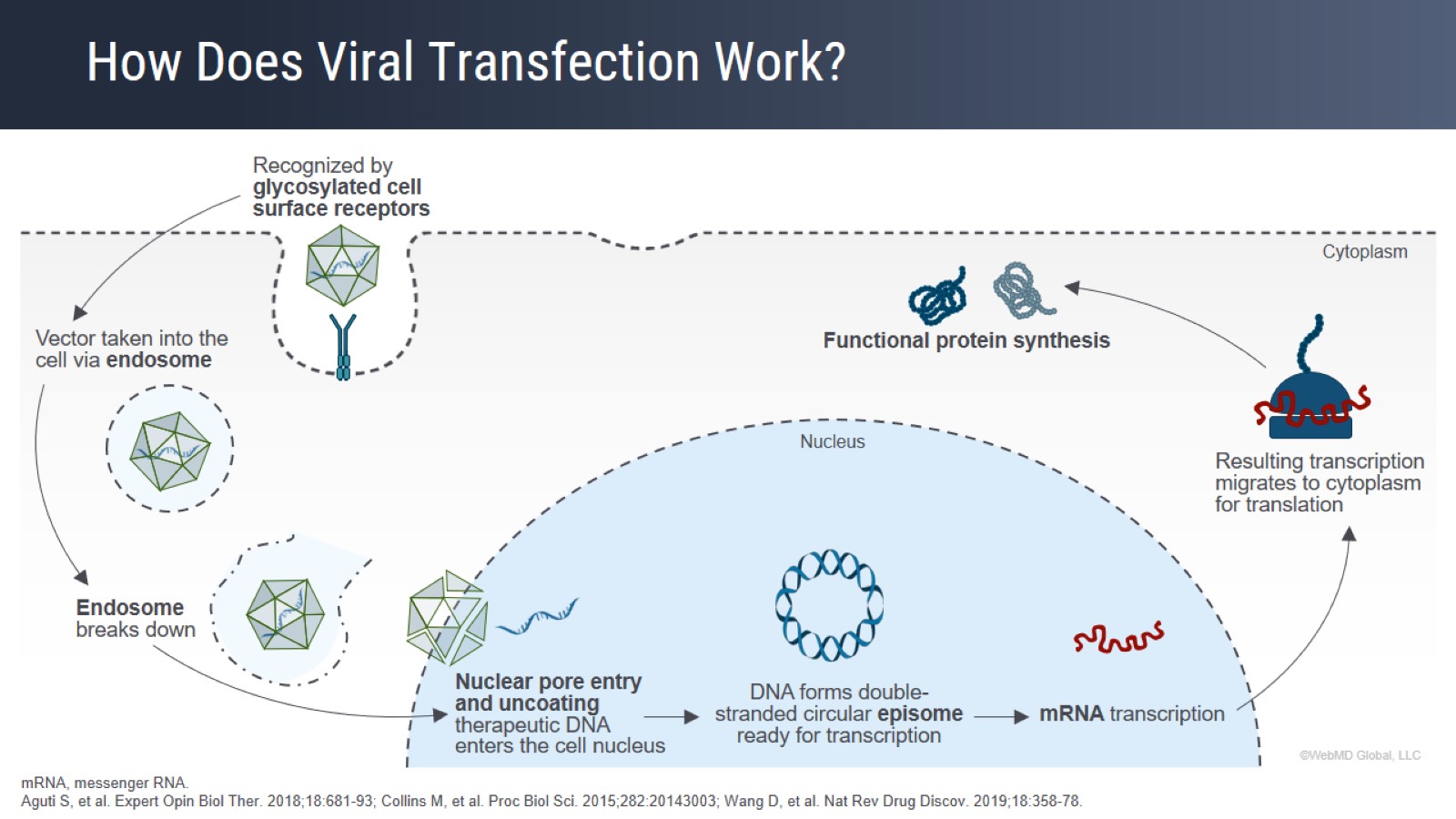 How Does Viral Transfection Work?
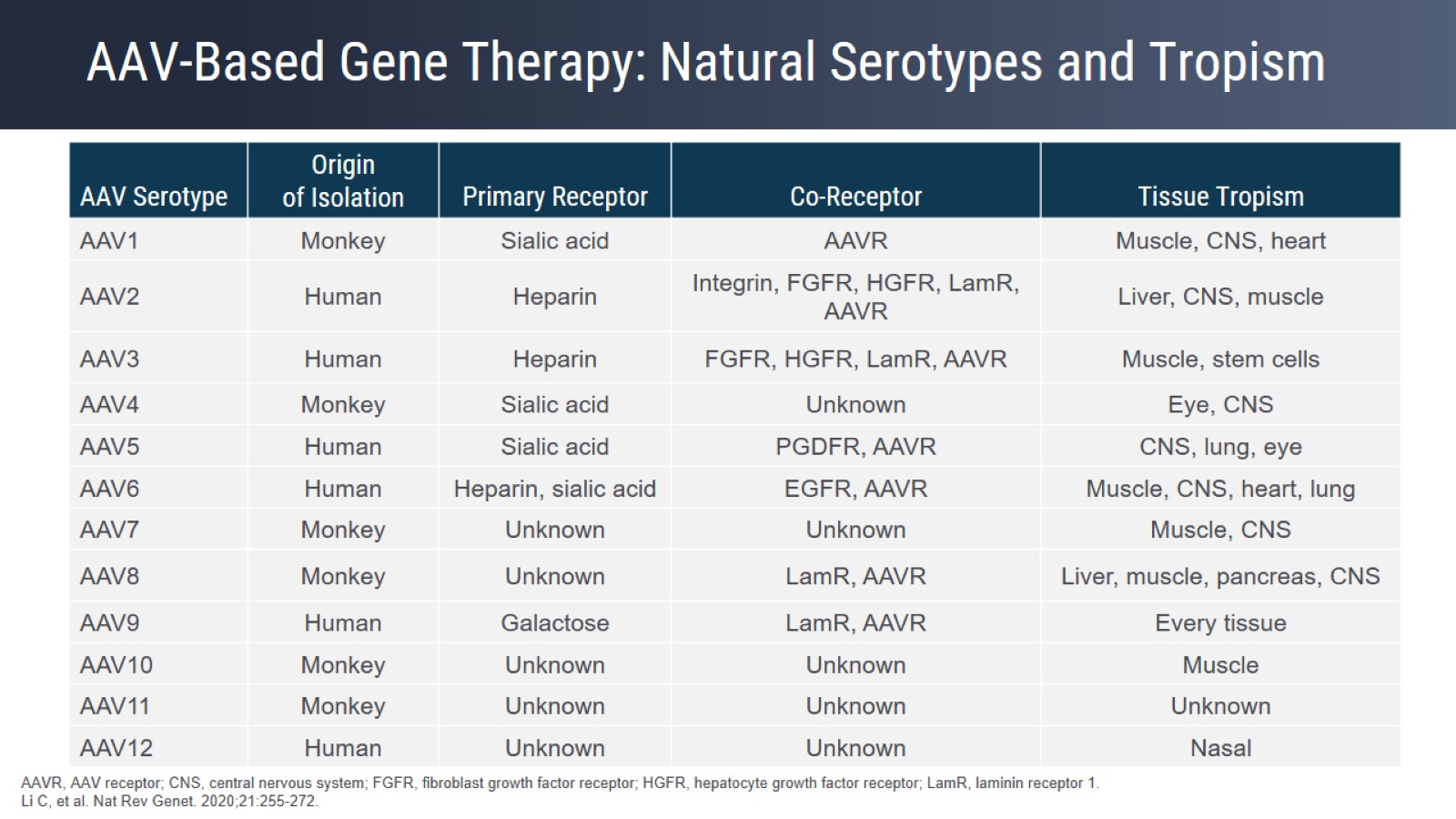 AAV-Based Gene Therapy: Natural Serotypes and Tropism
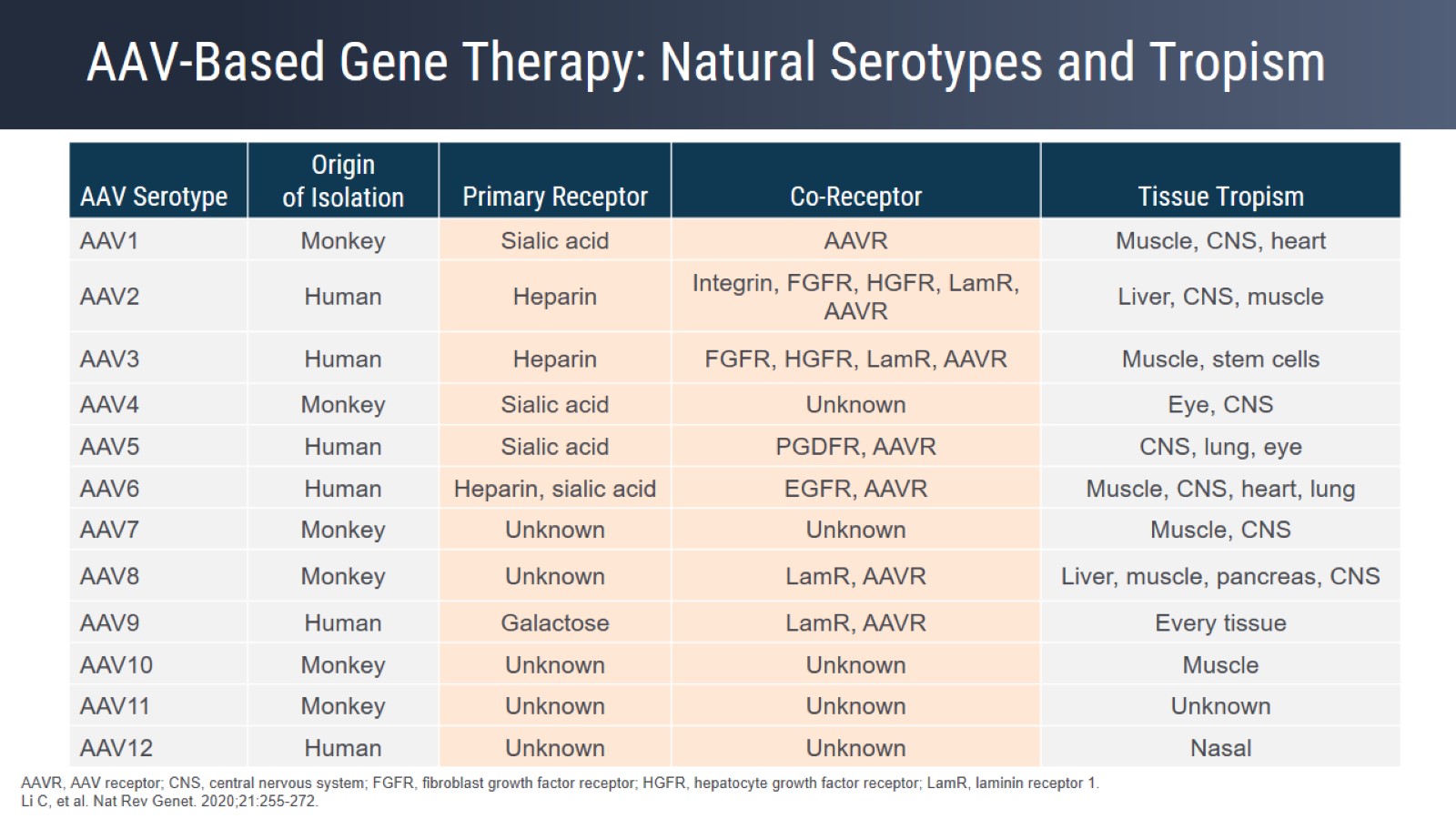 AAV-Based Gene Therapy: Natural Serotypes and Tropism
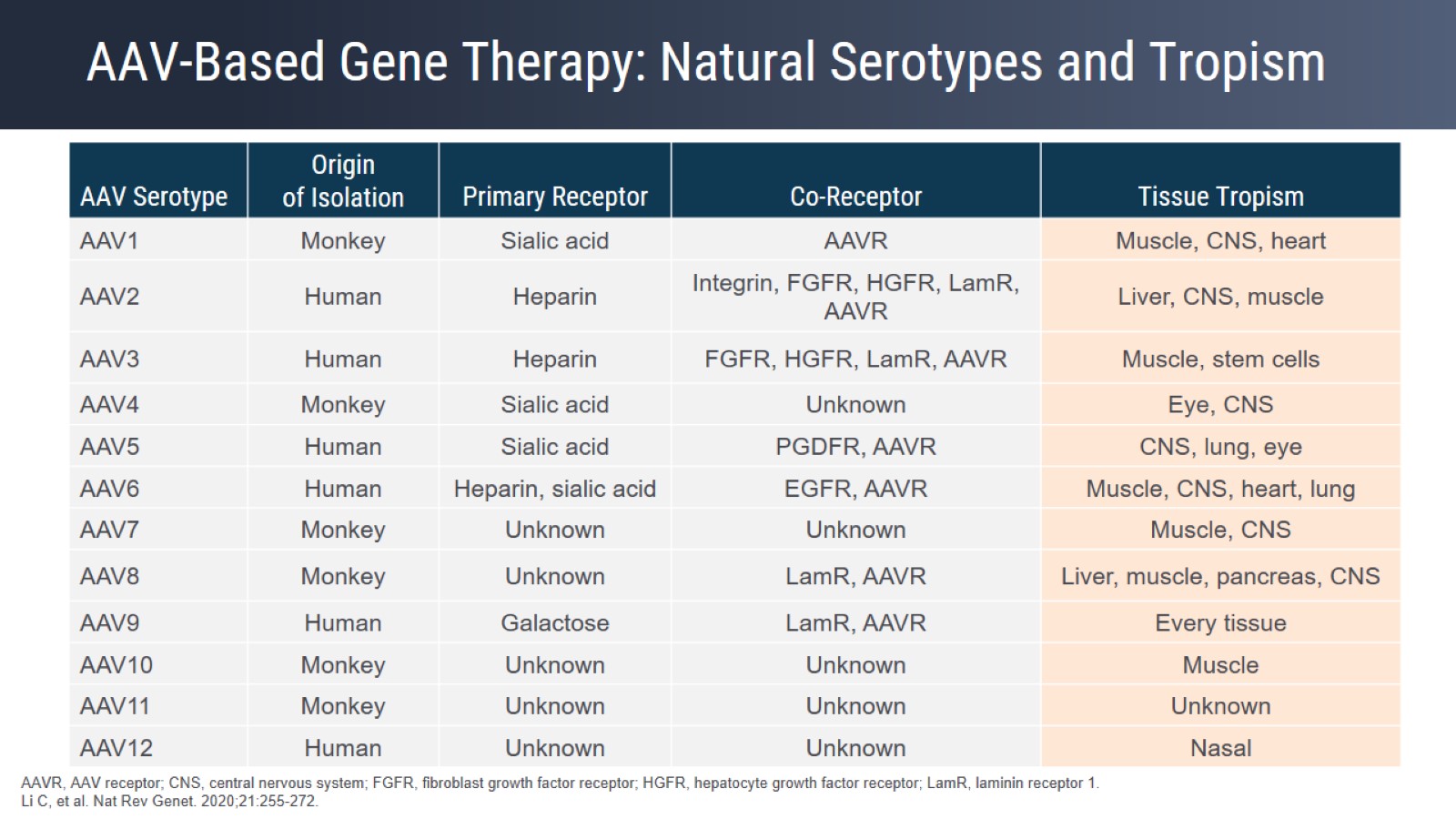 AAV-Based Gene Therapy: Natural Serotypes and Tropism
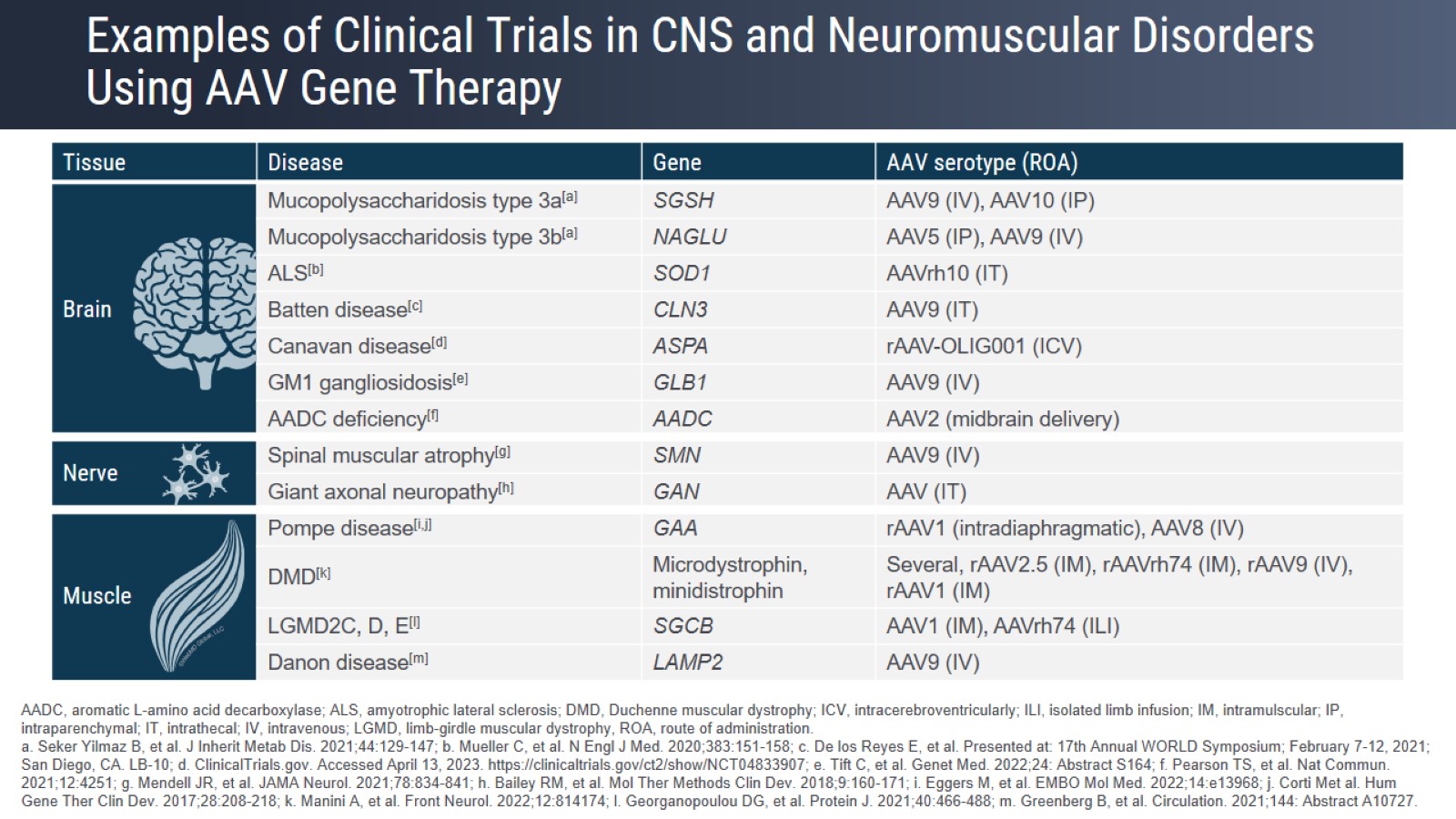 Examples of Clinical Trials in CNS and Neuromuscular Disorders Using AAV Gene Therapy
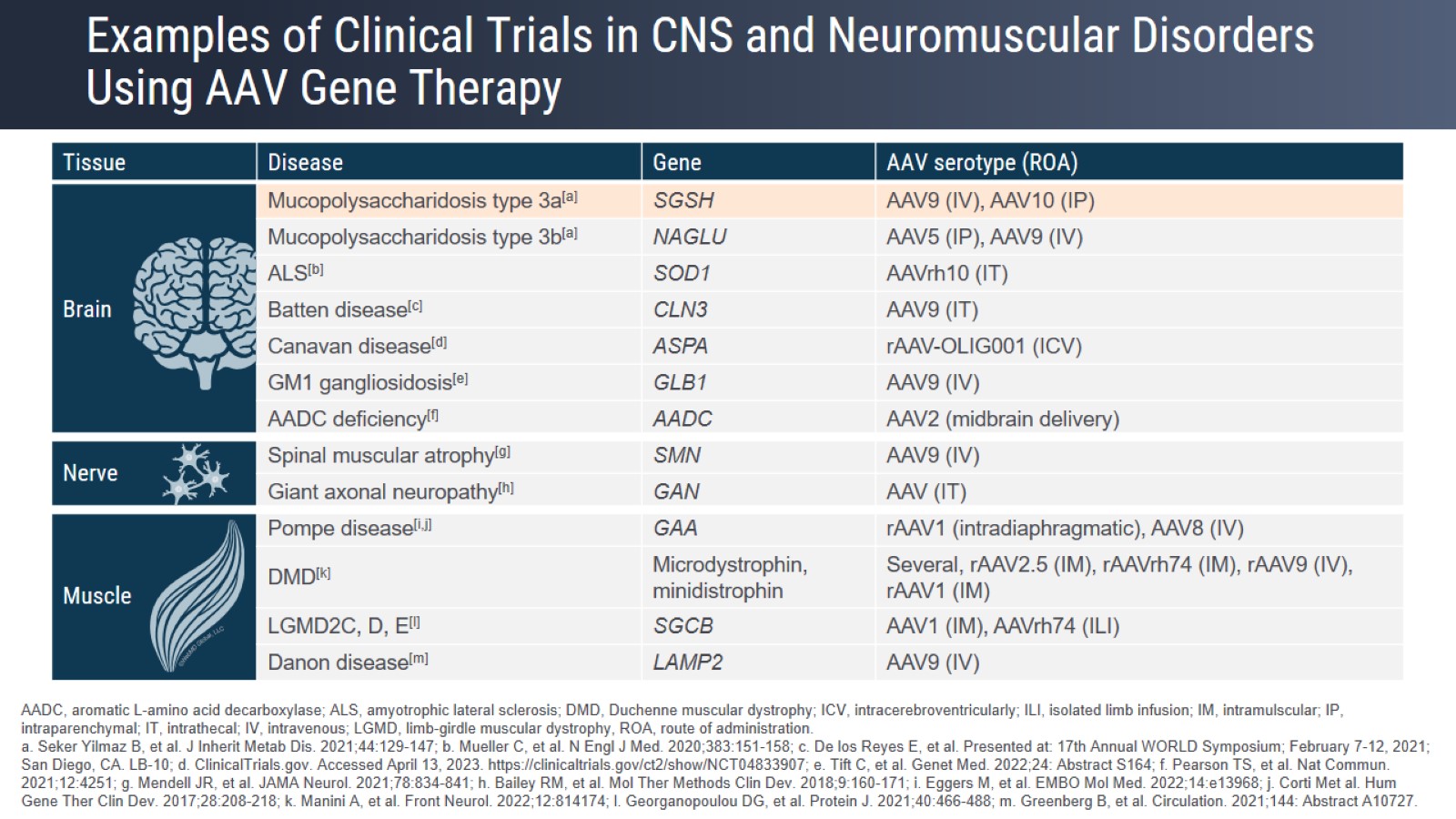 Examples of Clinical Trials in CNS and Neuromuscular Disorders Using AAV Gene Therapy
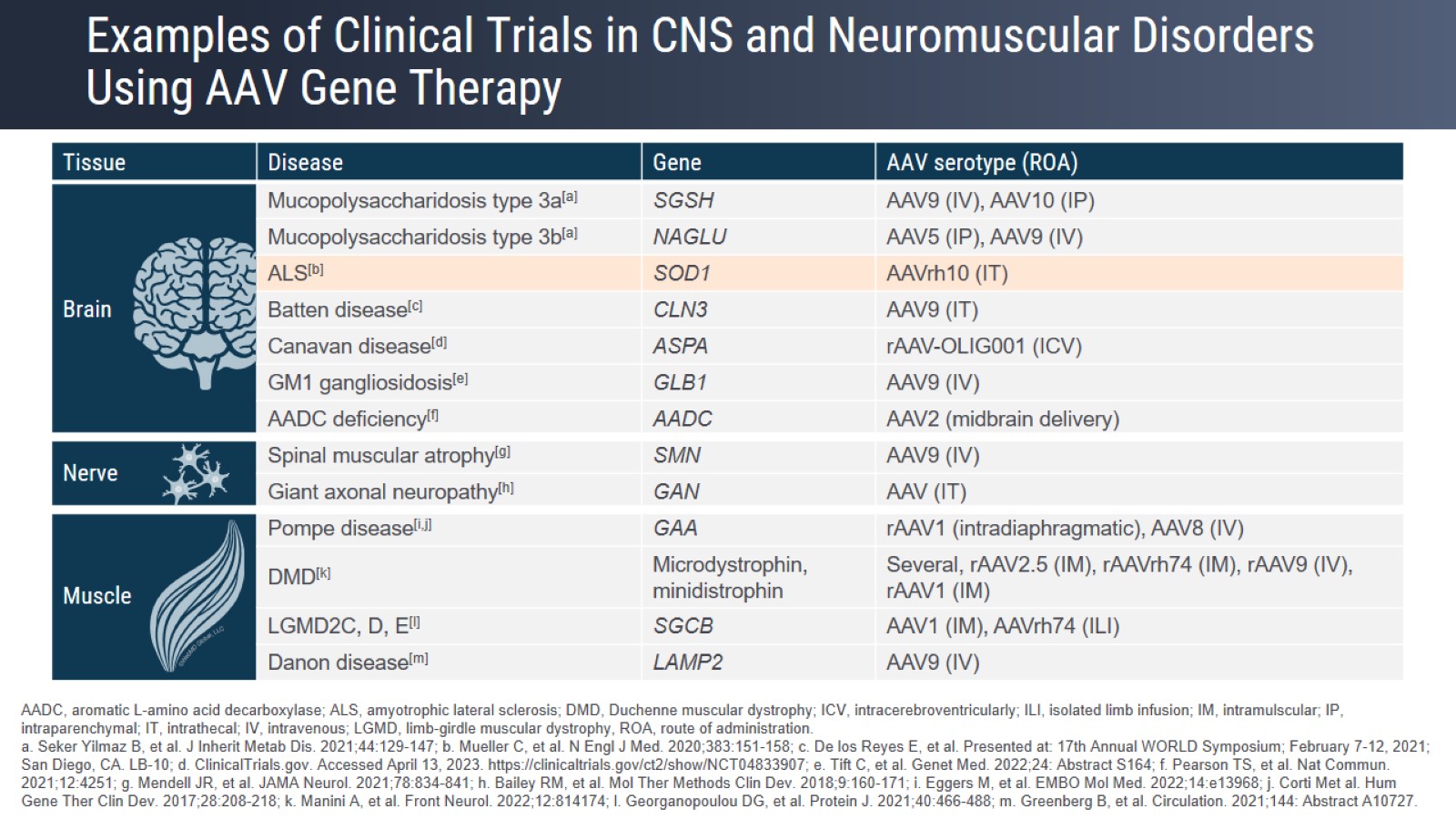 Examples of Clinical Trials in CNS and Neuromuscular Disorders Using AAV Gene Therapy
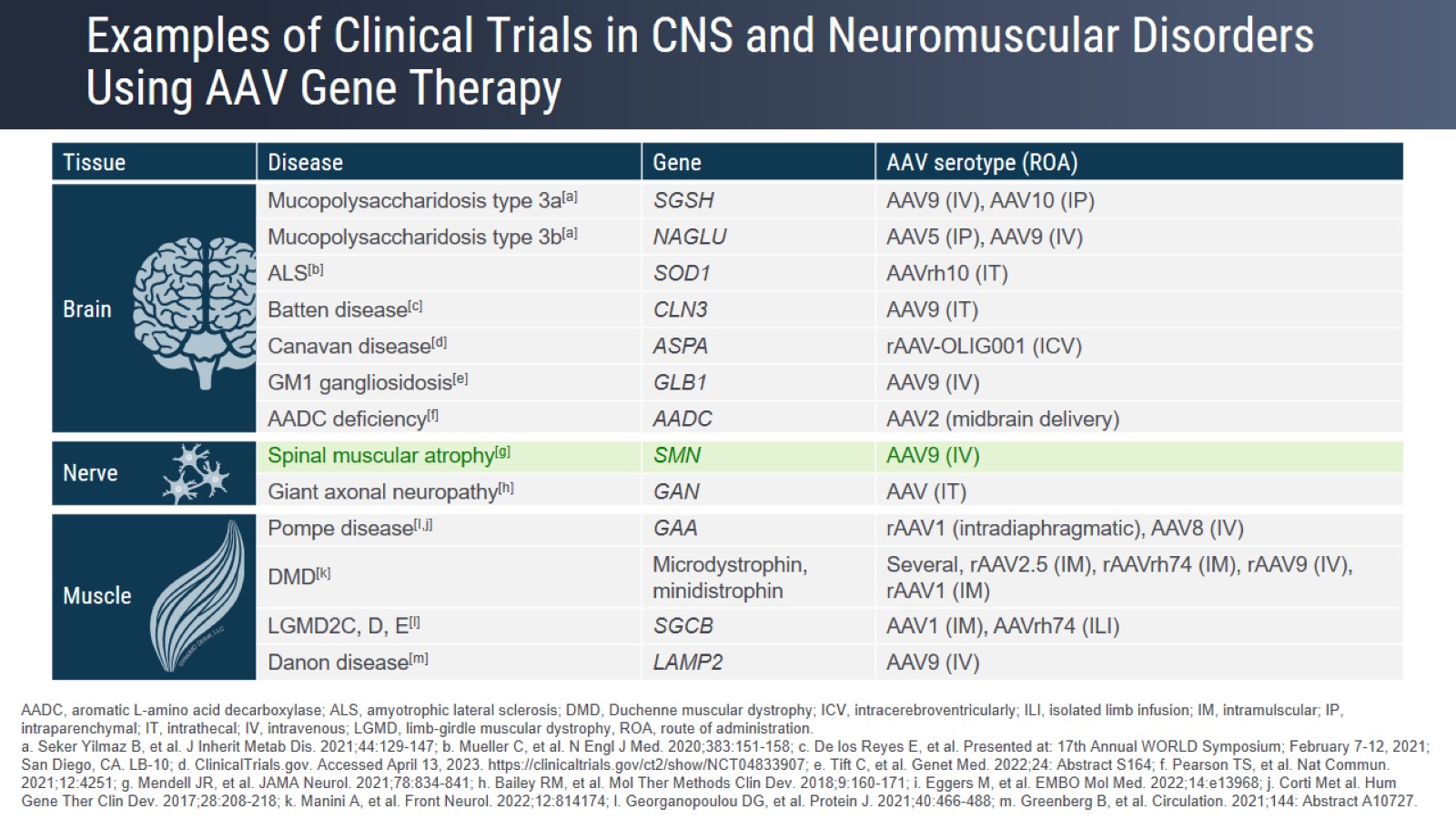 Examples of Clinical Trials in CNS and Neuromuscular Disorders Using AAV Gene Therapy
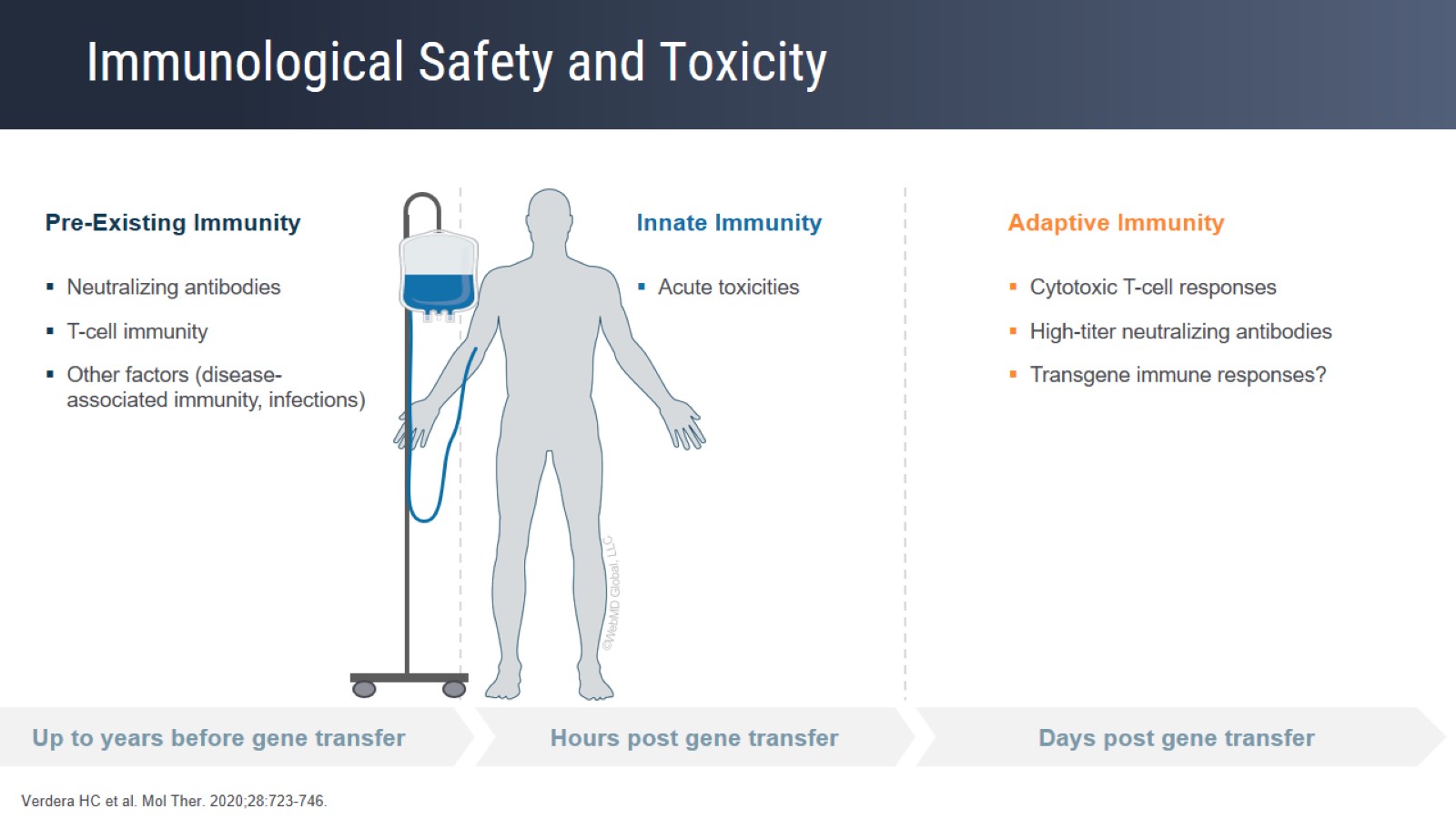 Immunological Safety and Toxicity
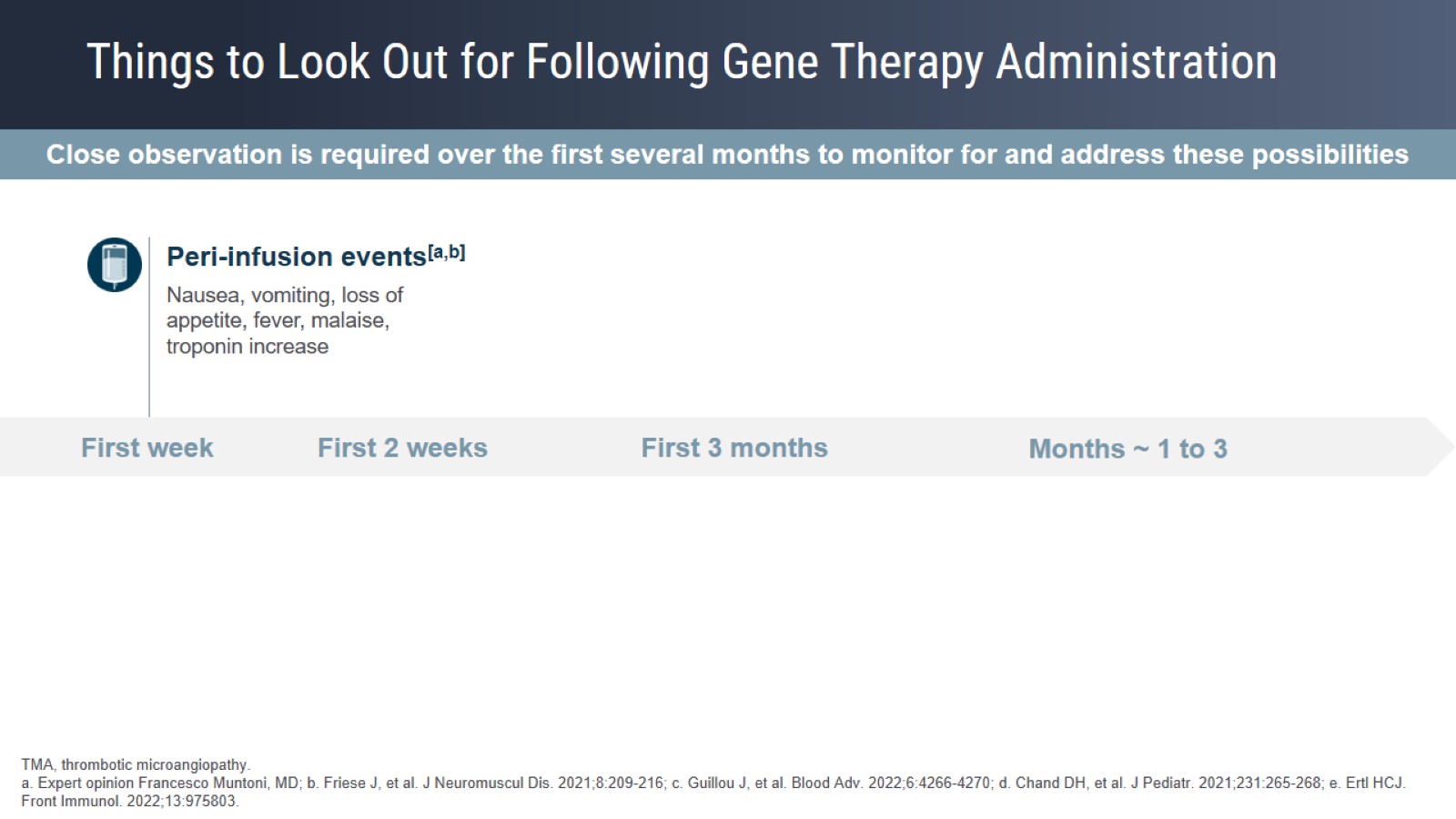 Things to Look Out for Following Gene Therapy Administration
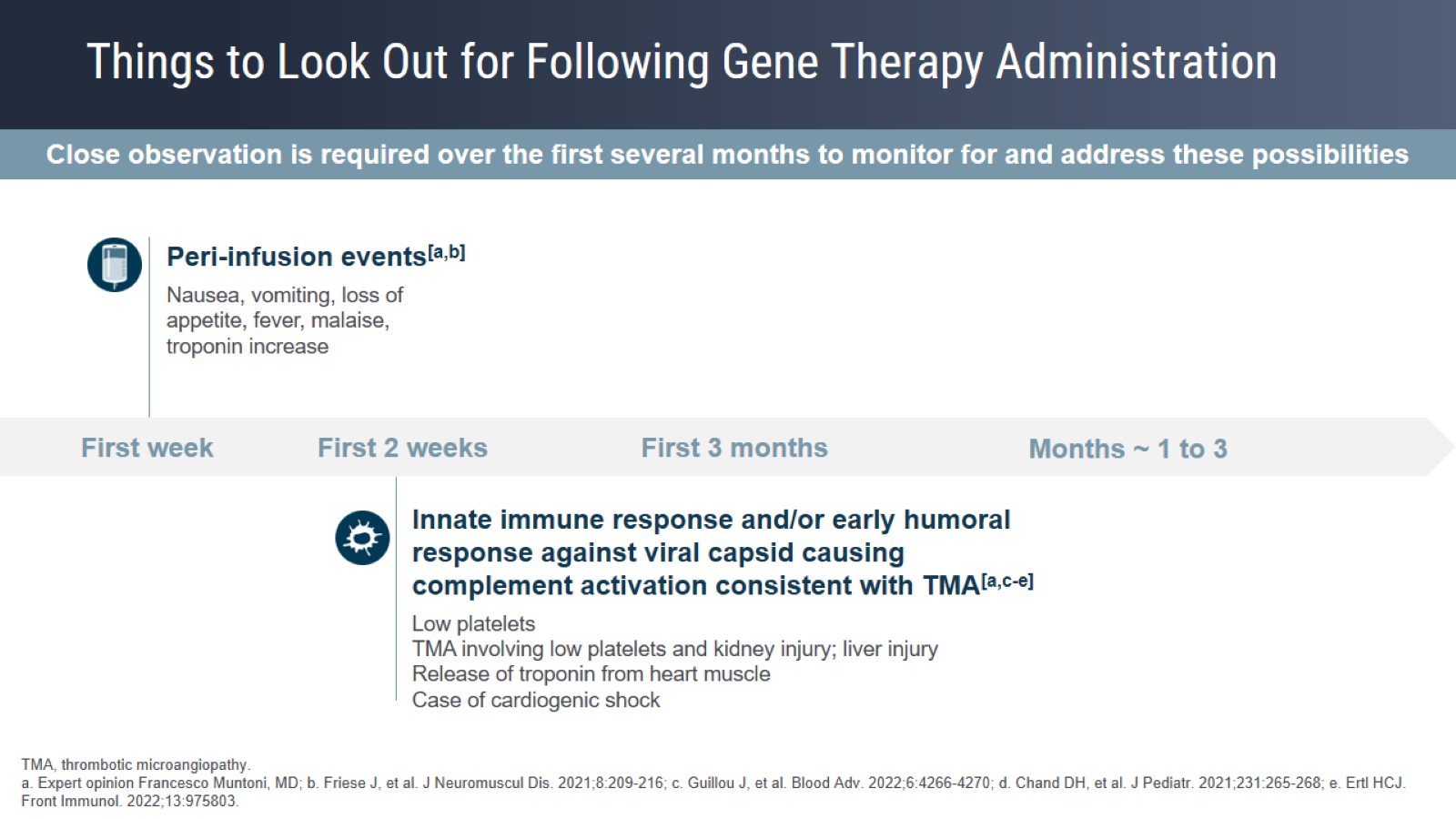 Things to Look Out for Following Gene Therapy Administration
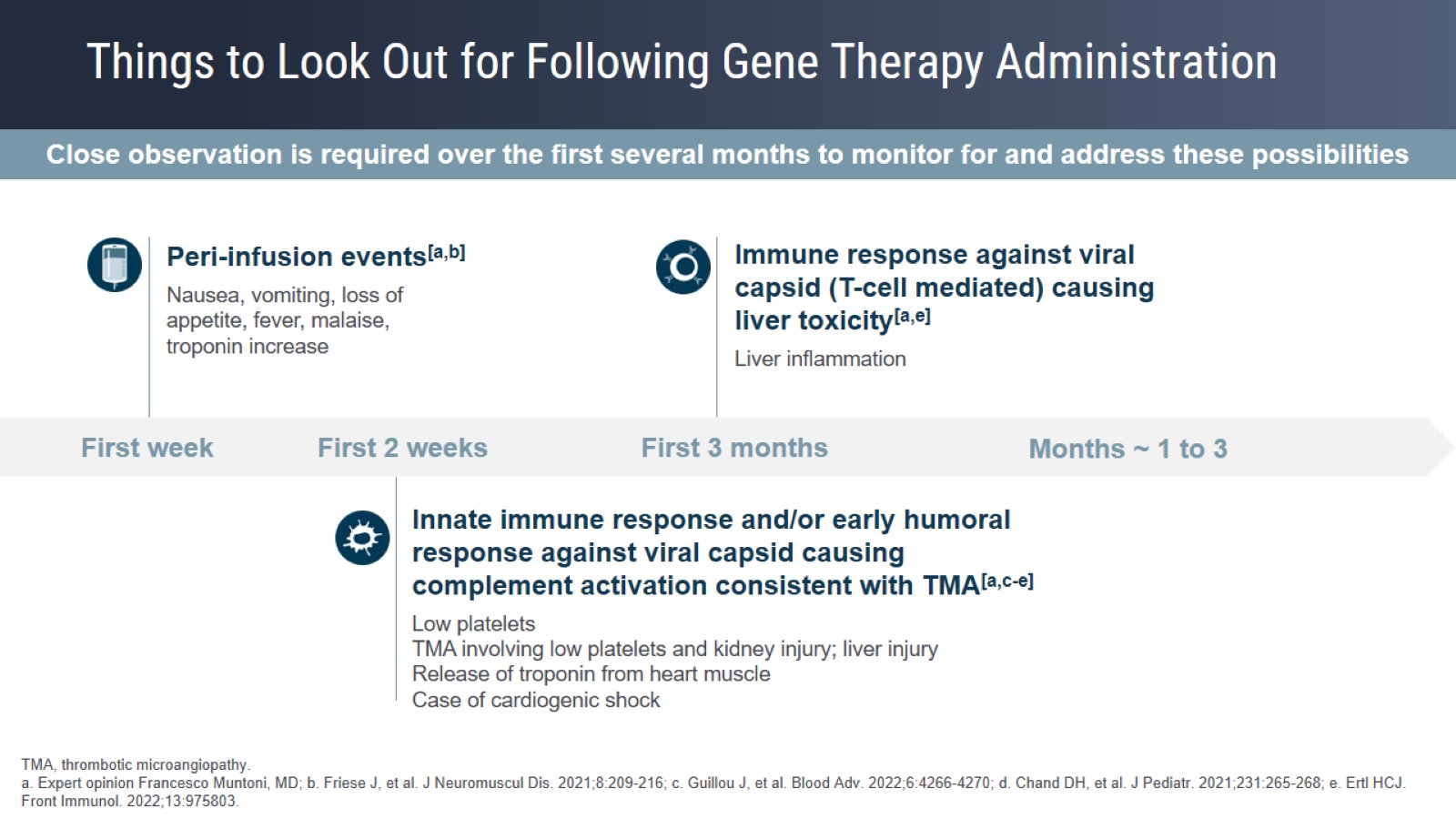 Things to Look Out for Following Gene Therapy Administration
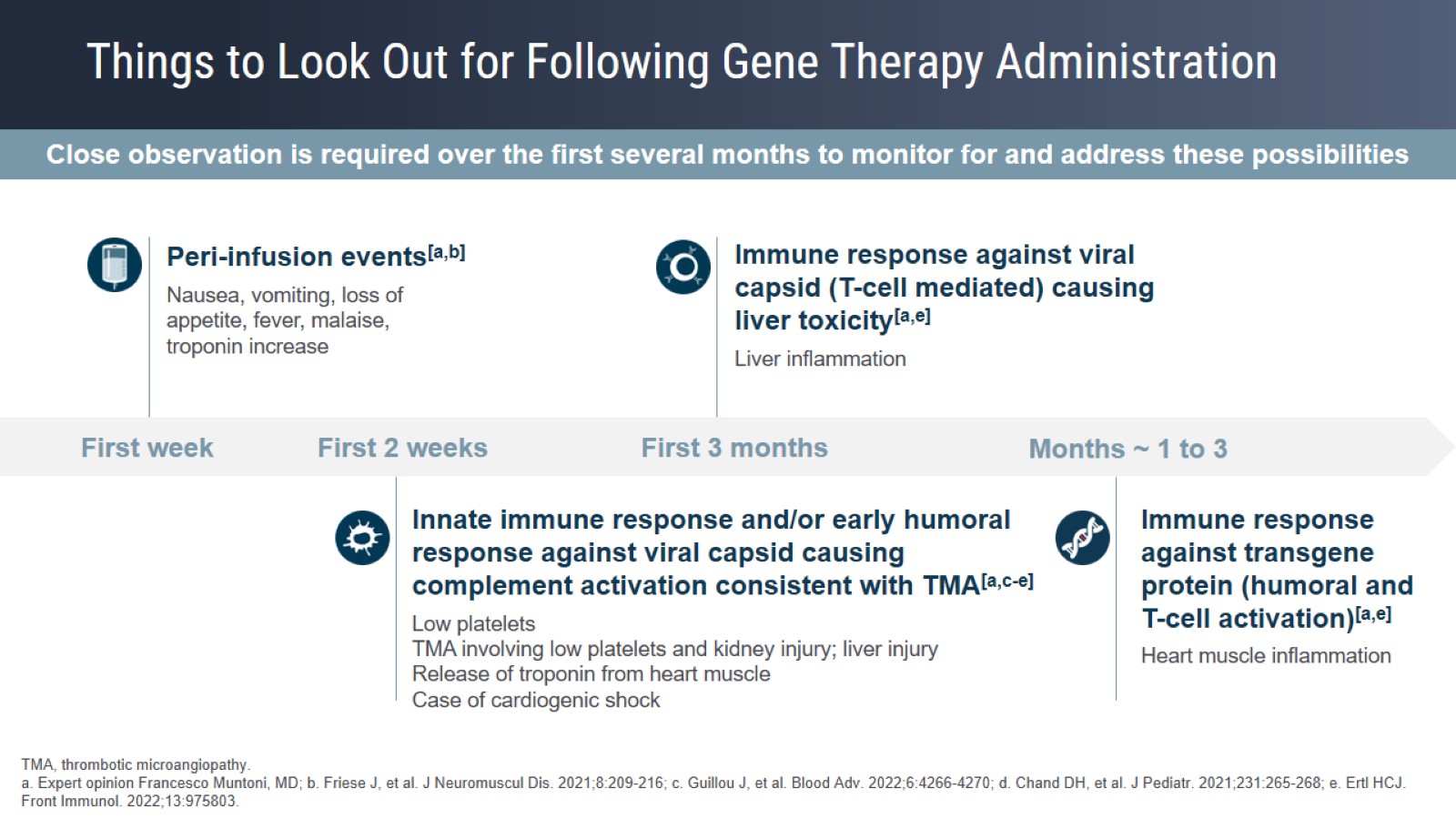 Things to Look Out for Following Gene Therapy Administration
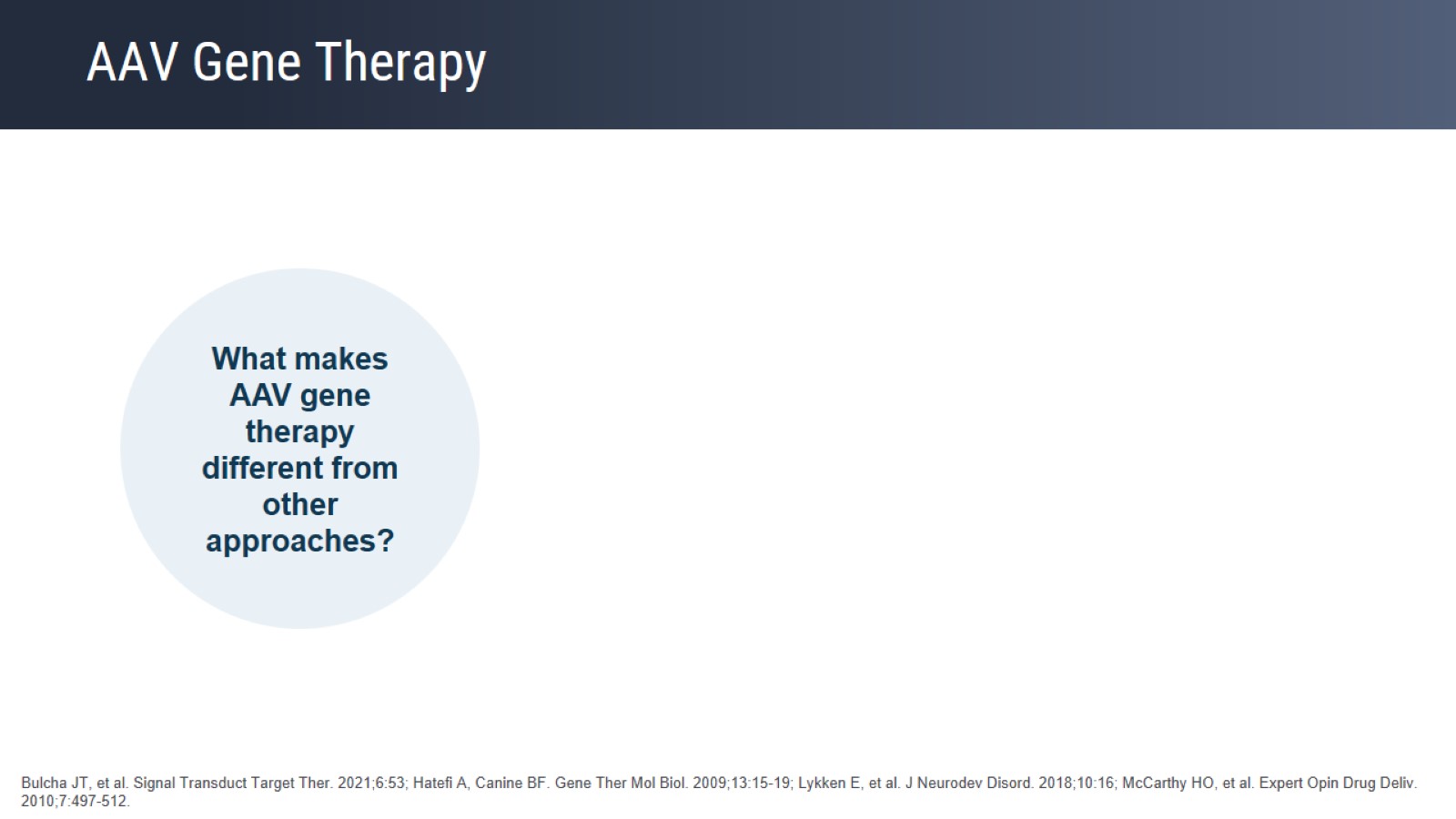 AAV Gene Therapy
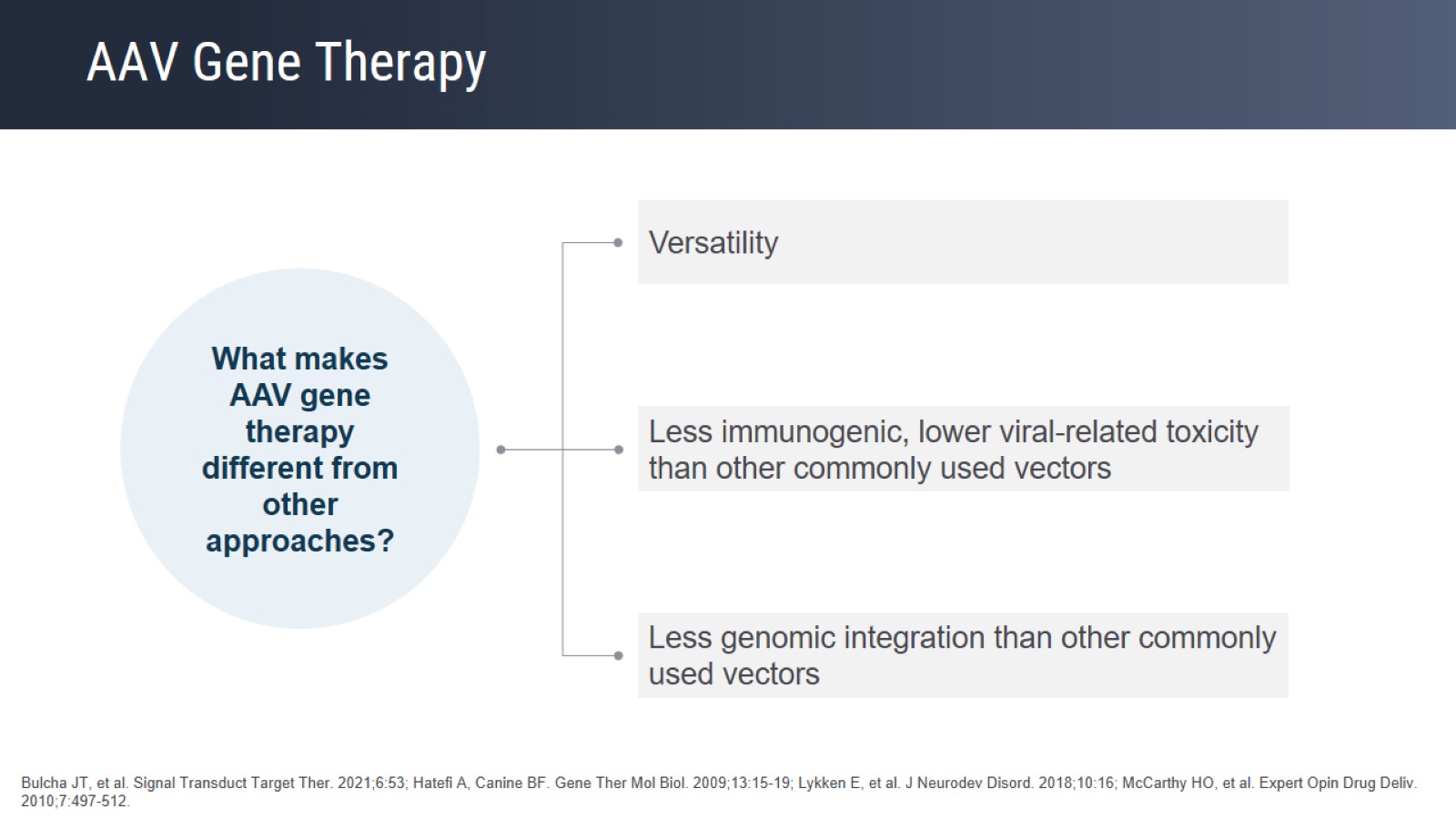 AAV Gene Therapy
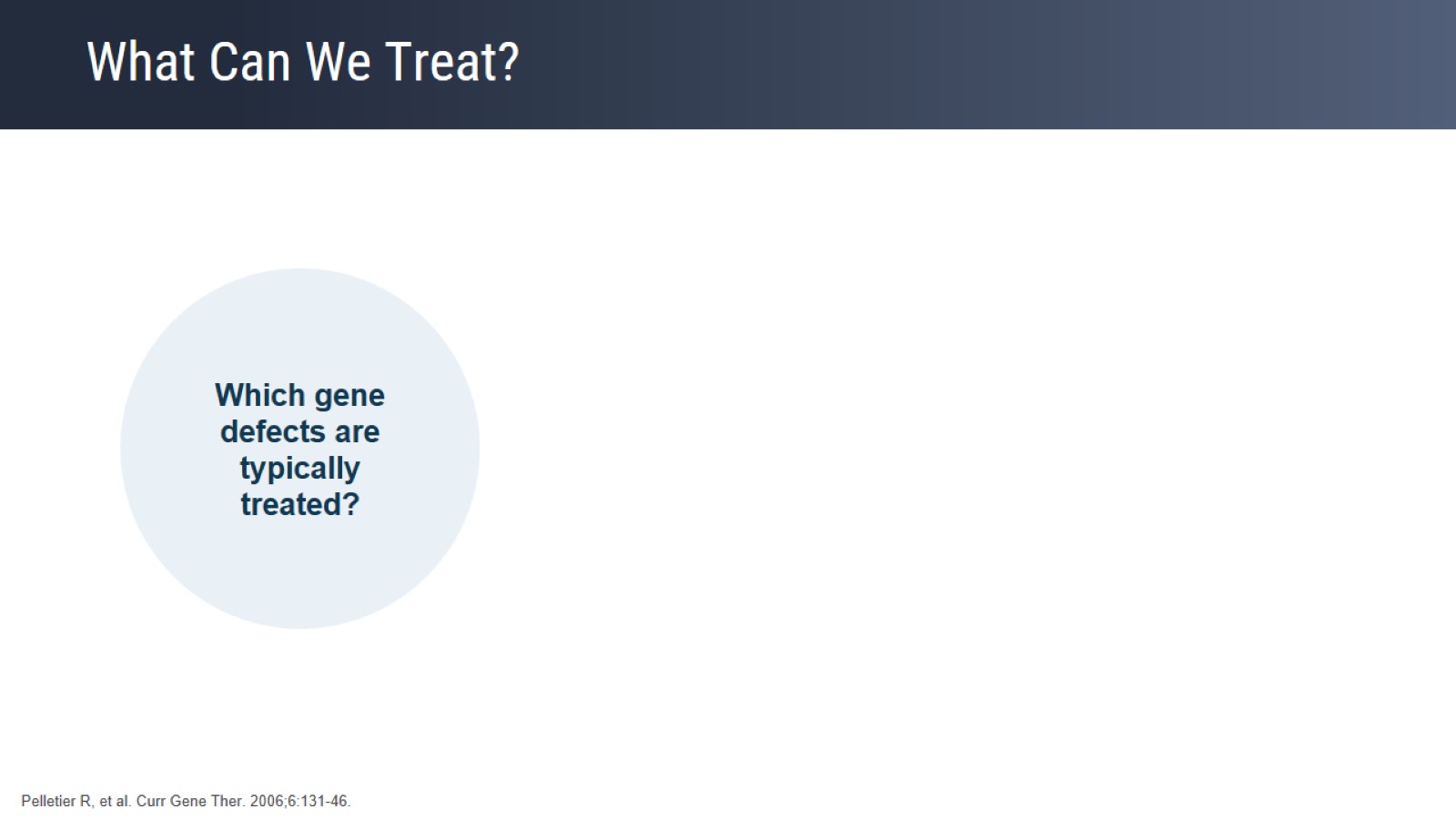 What Can We Treat?
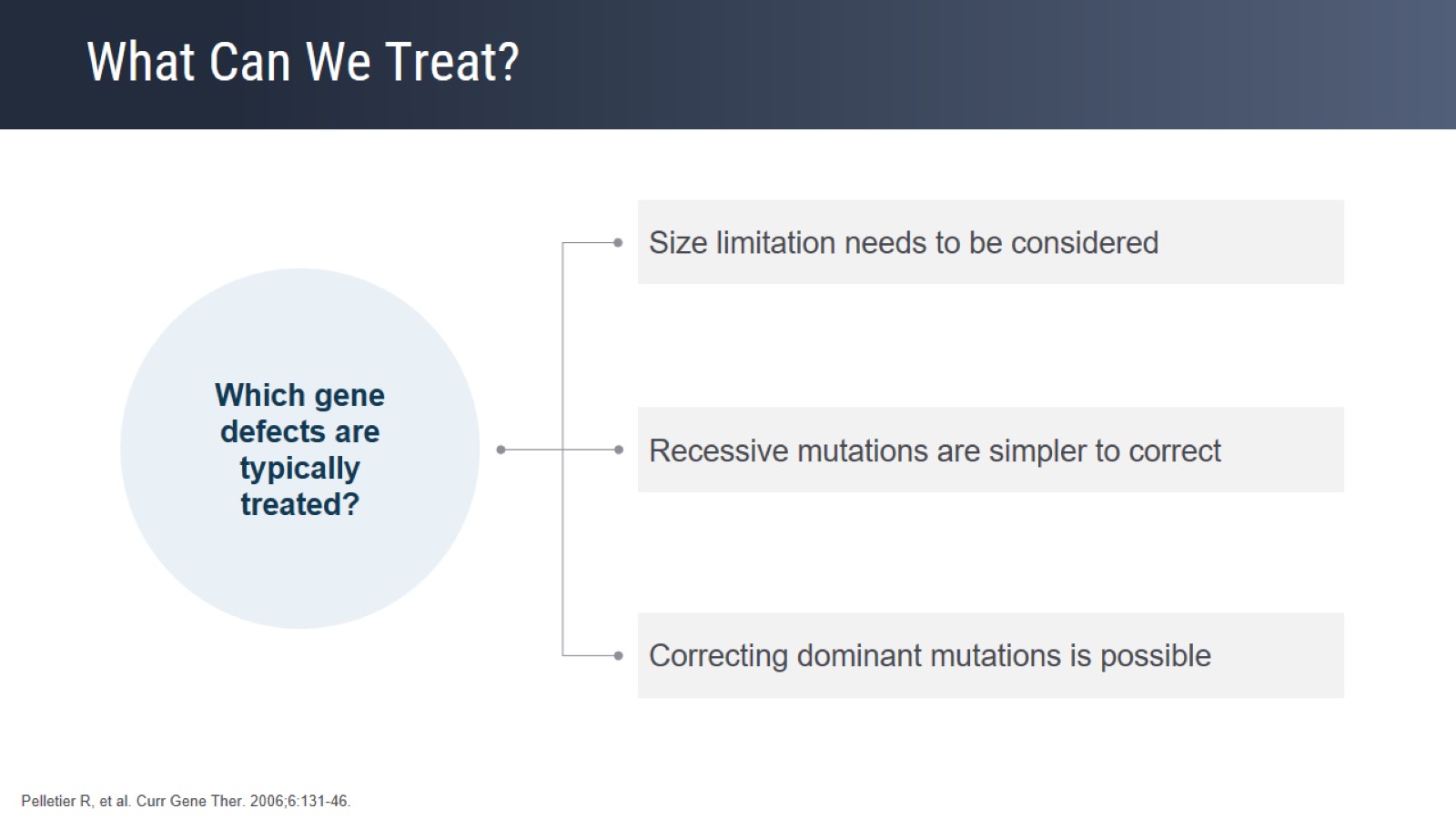 What Can We Treat?
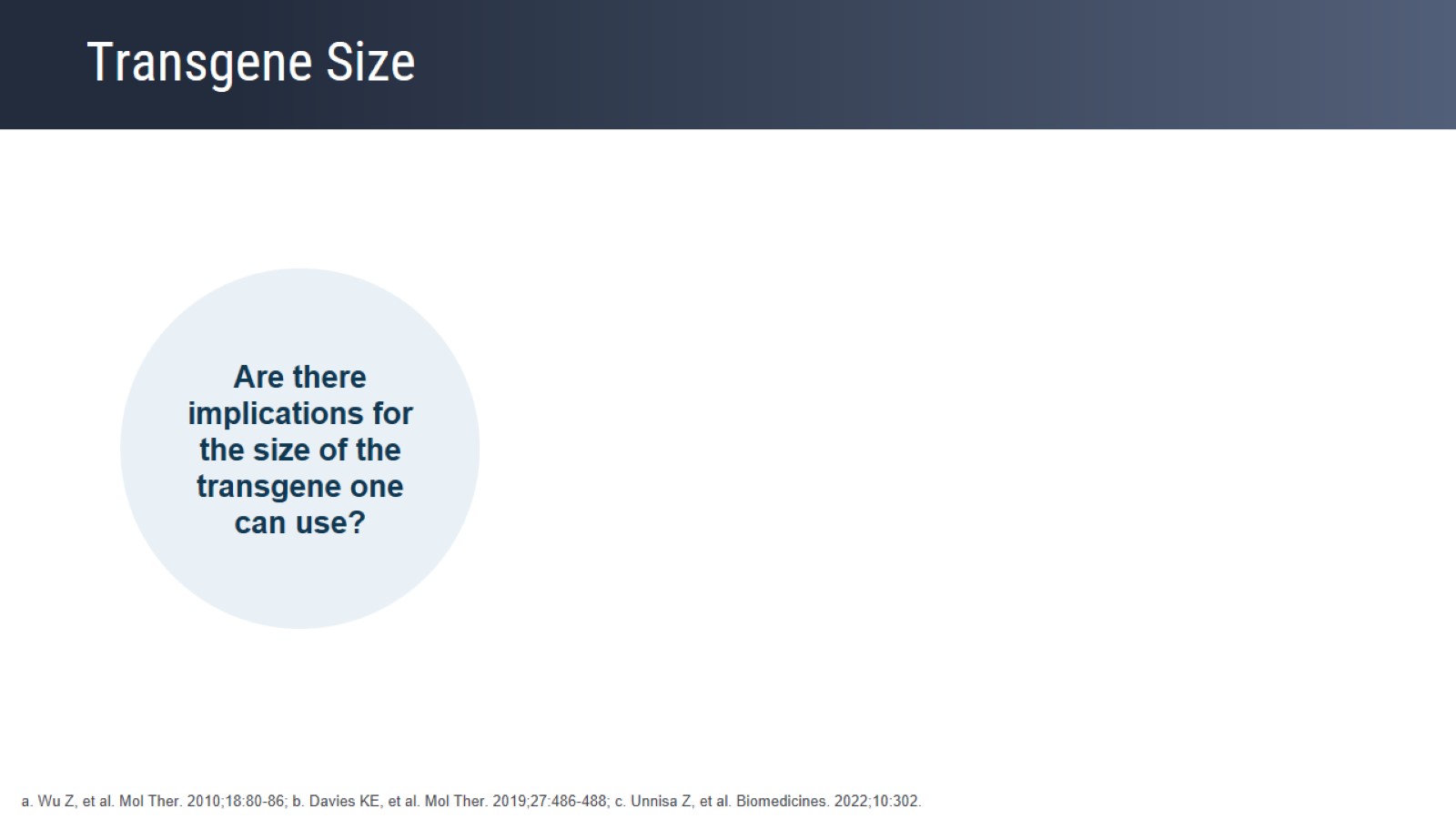 Transgene Size
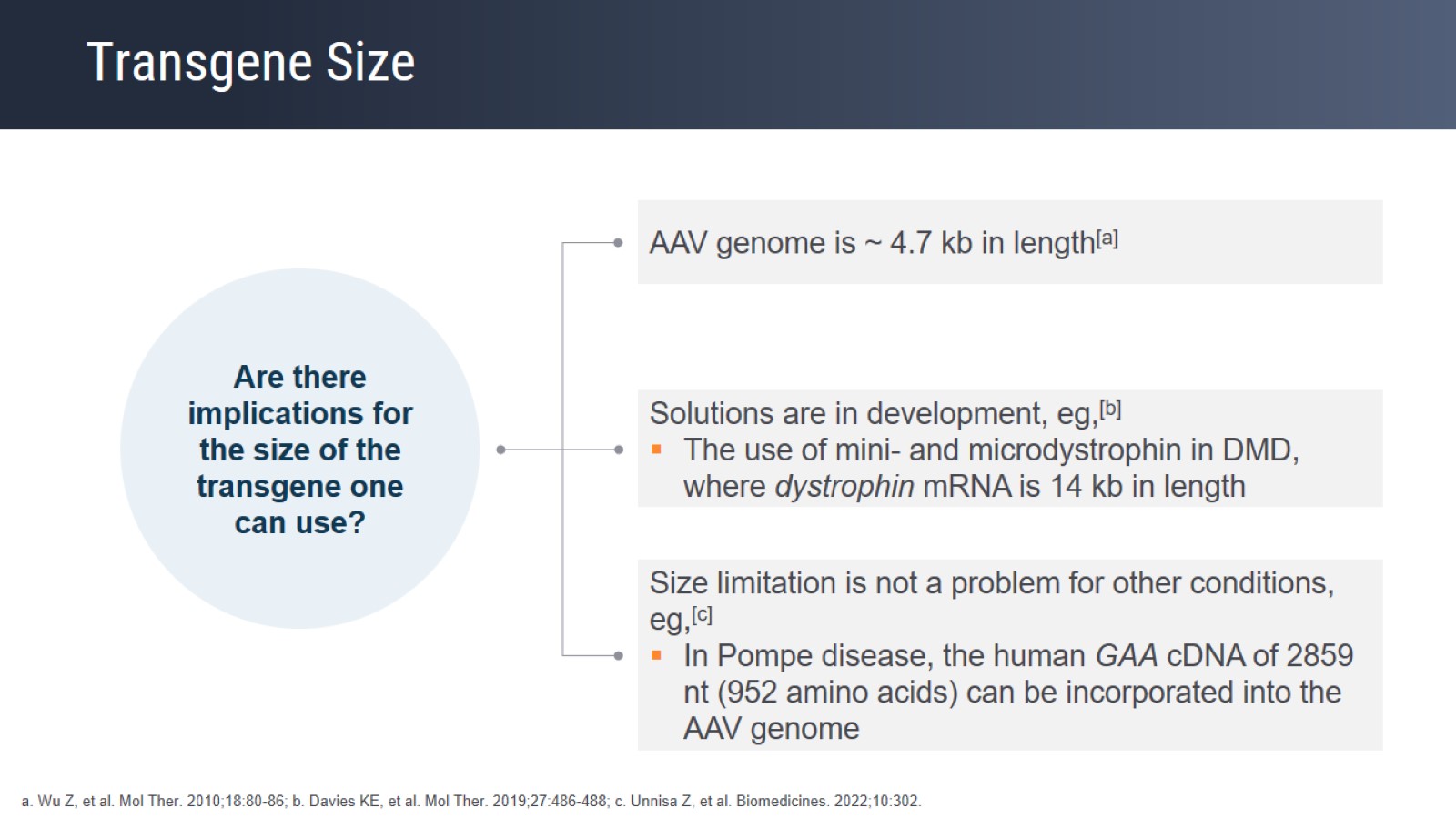 Transgene Size
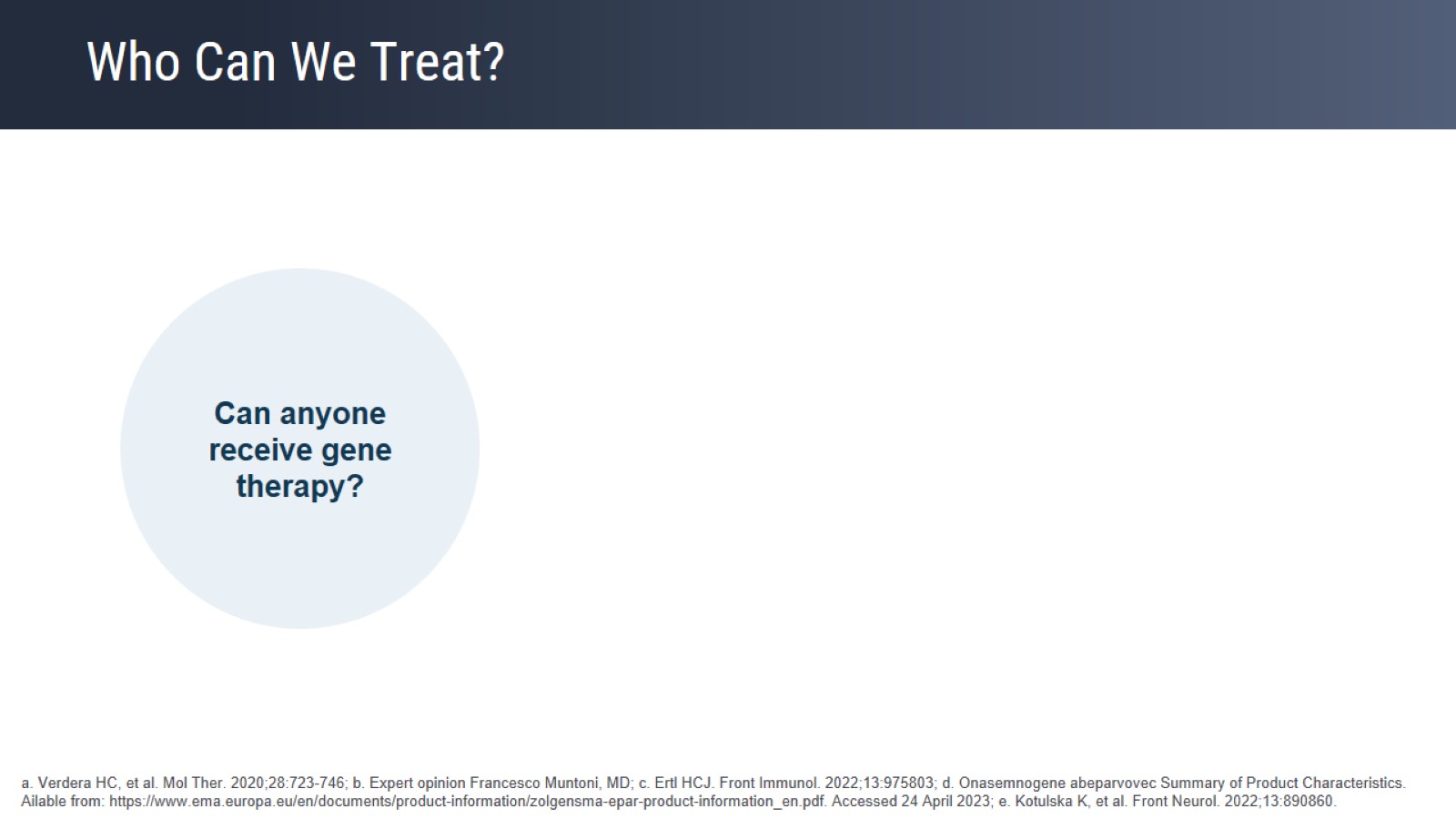 Who Can We Treat?
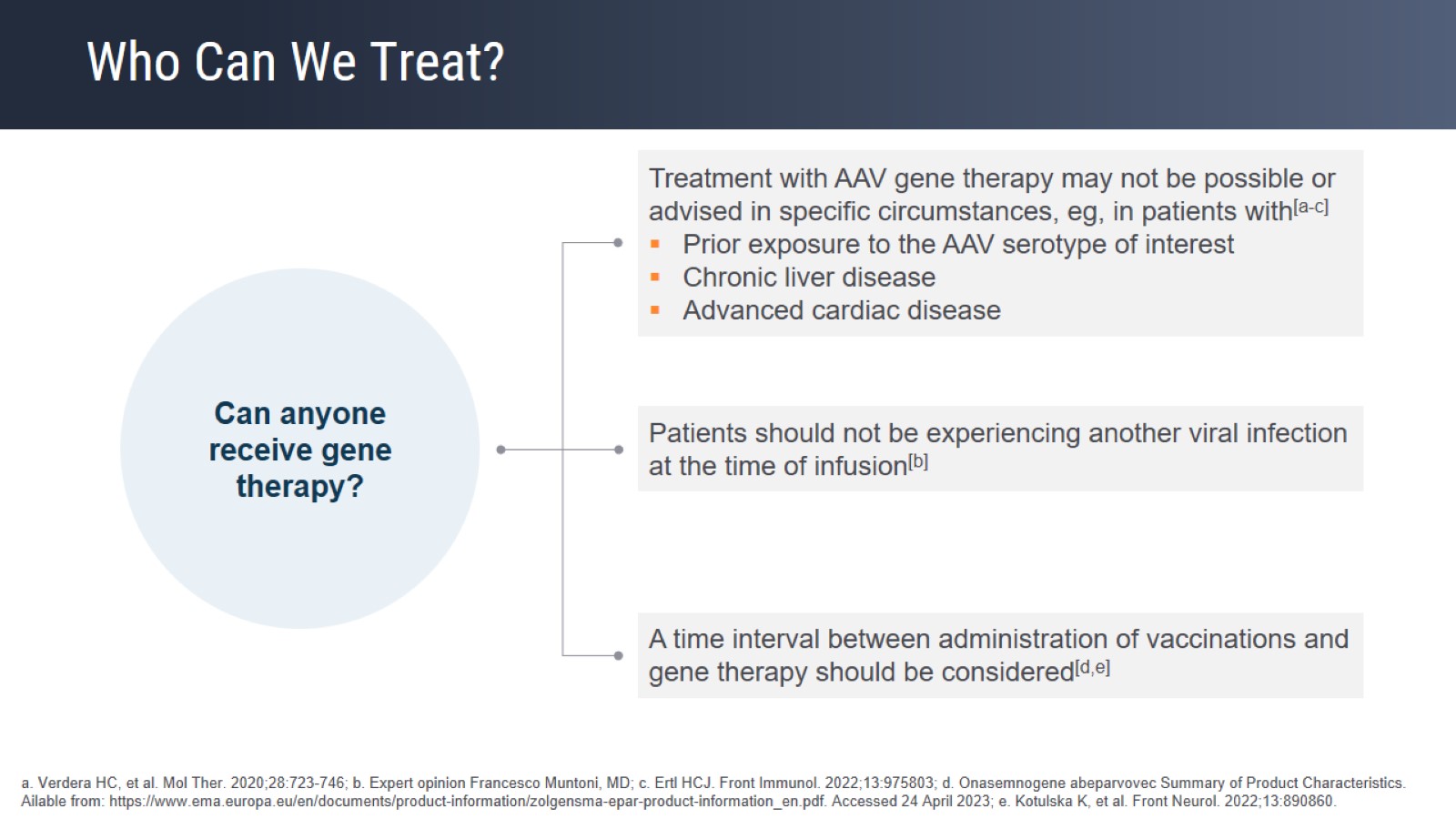 Who Can We Treat?
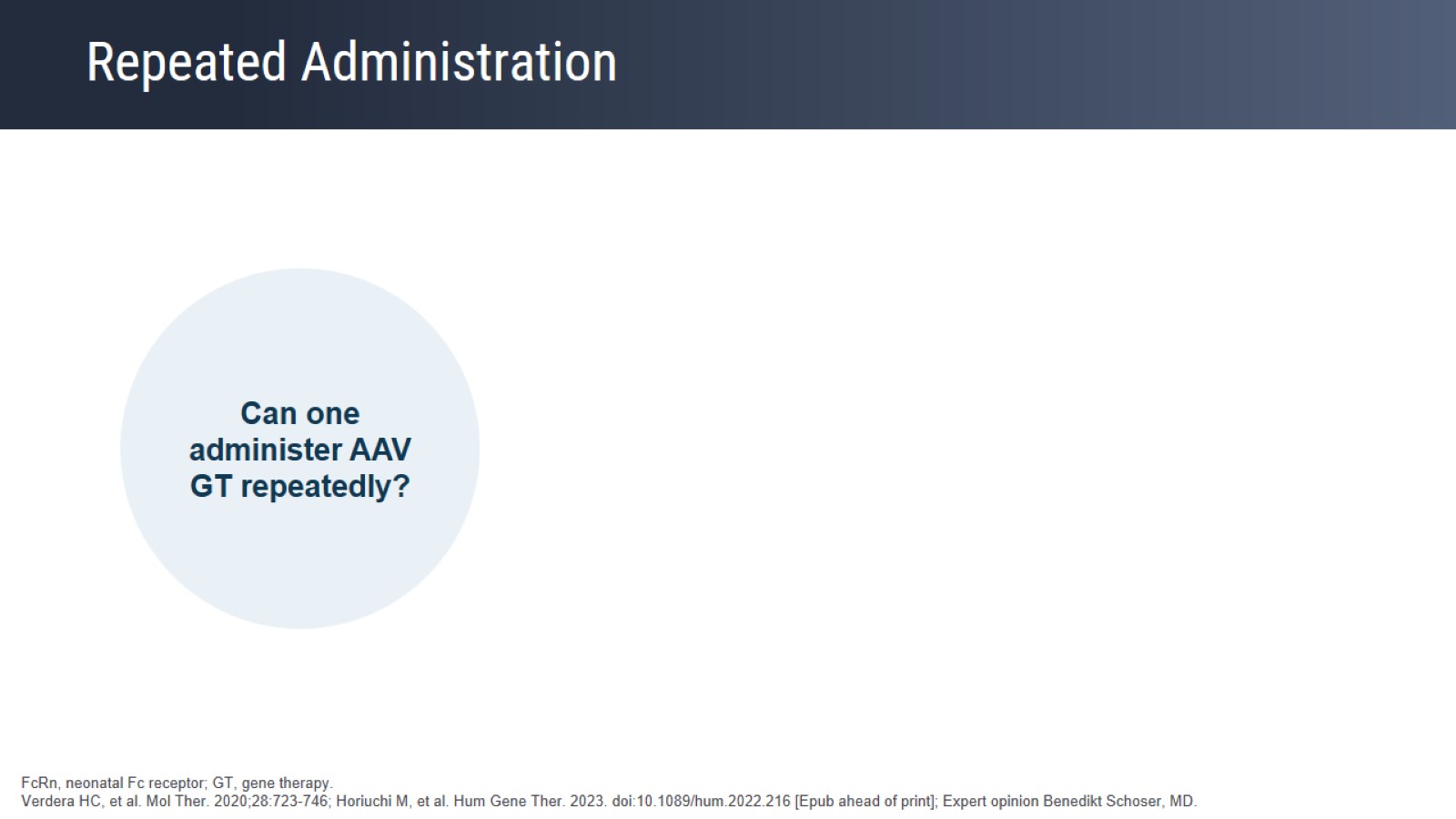 Repeated Administration
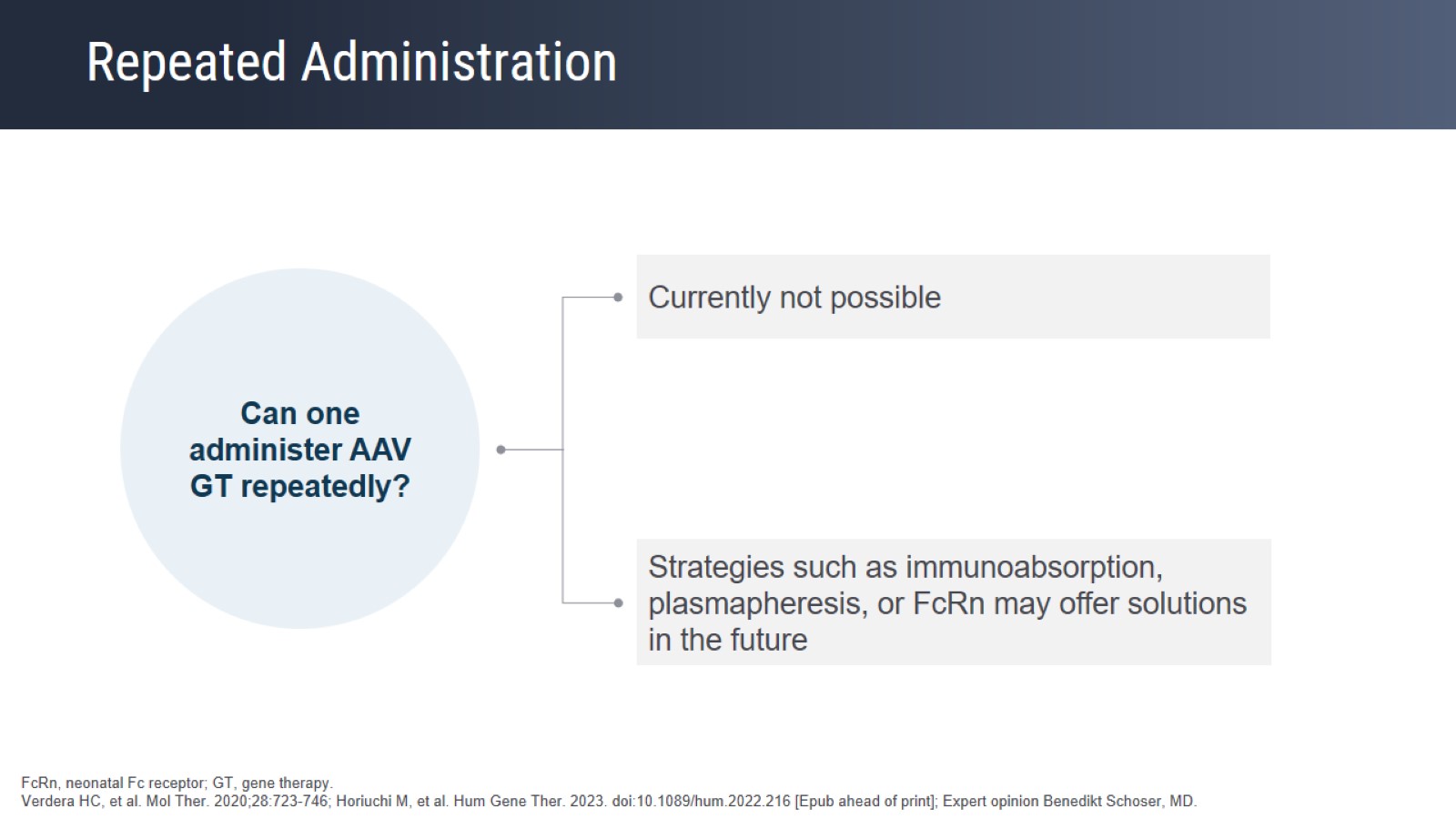 Repeated Administration
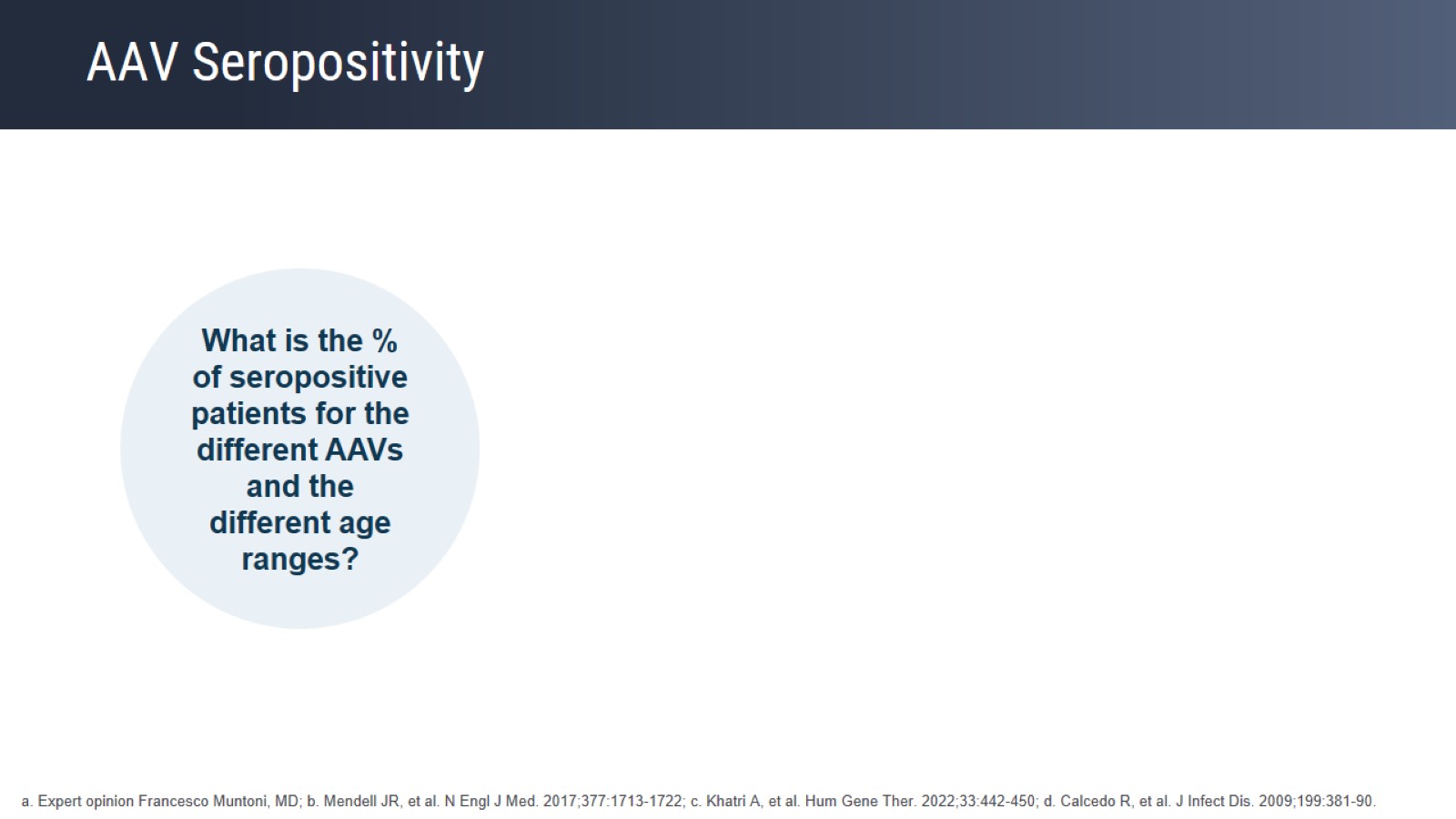 AAV Seropositivity
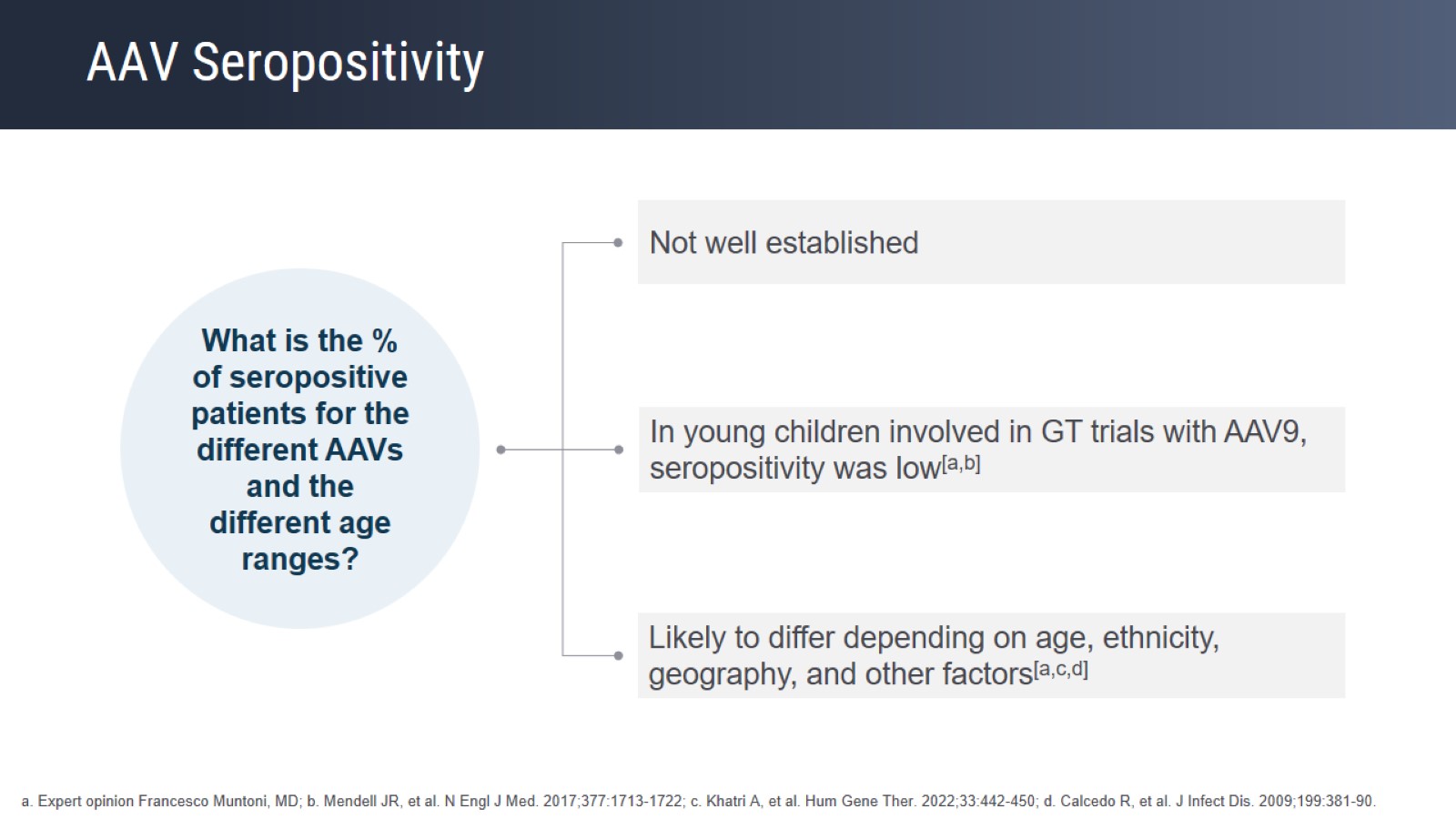 AAV Seropositivity
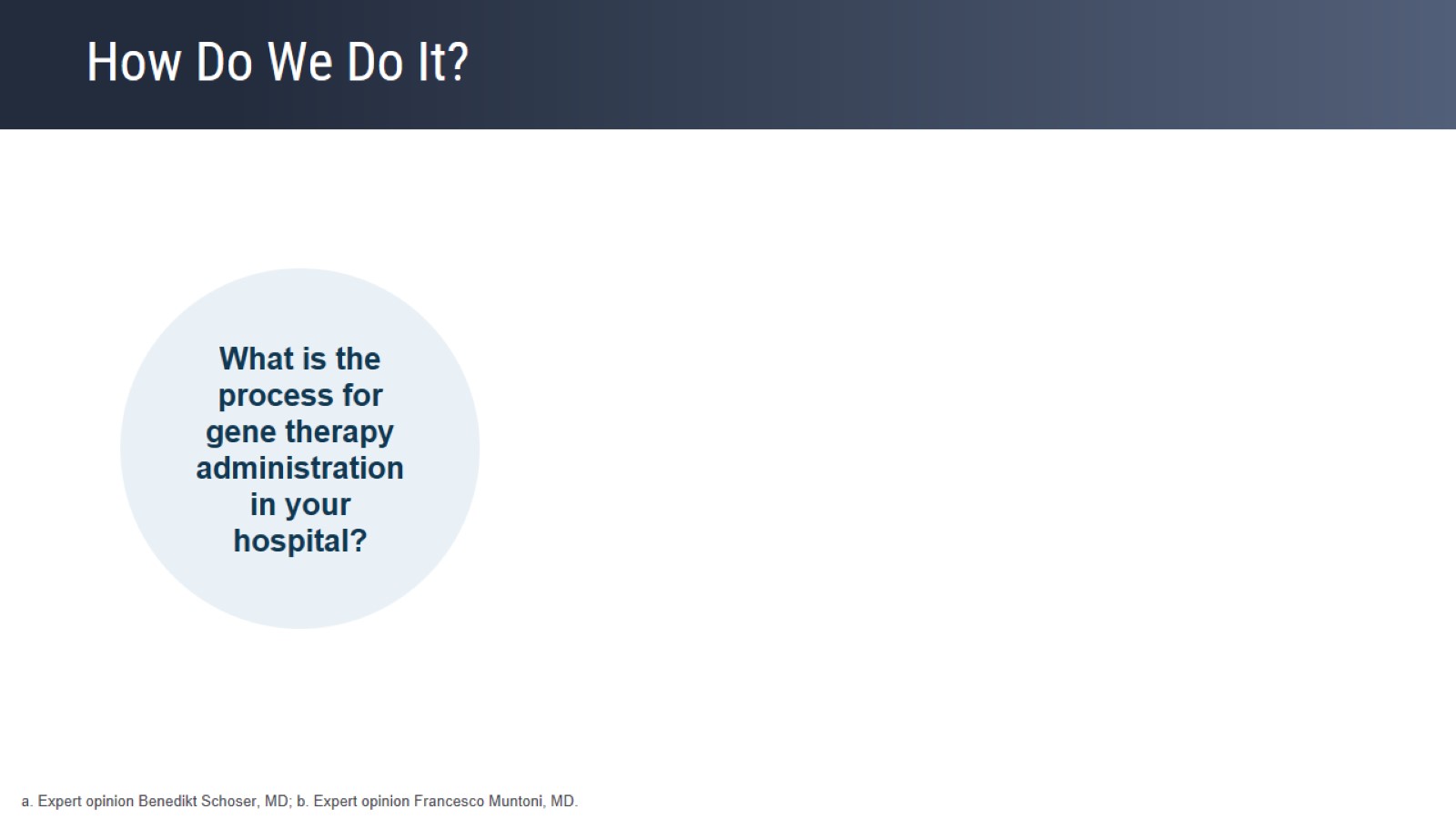 How Do We Do It?
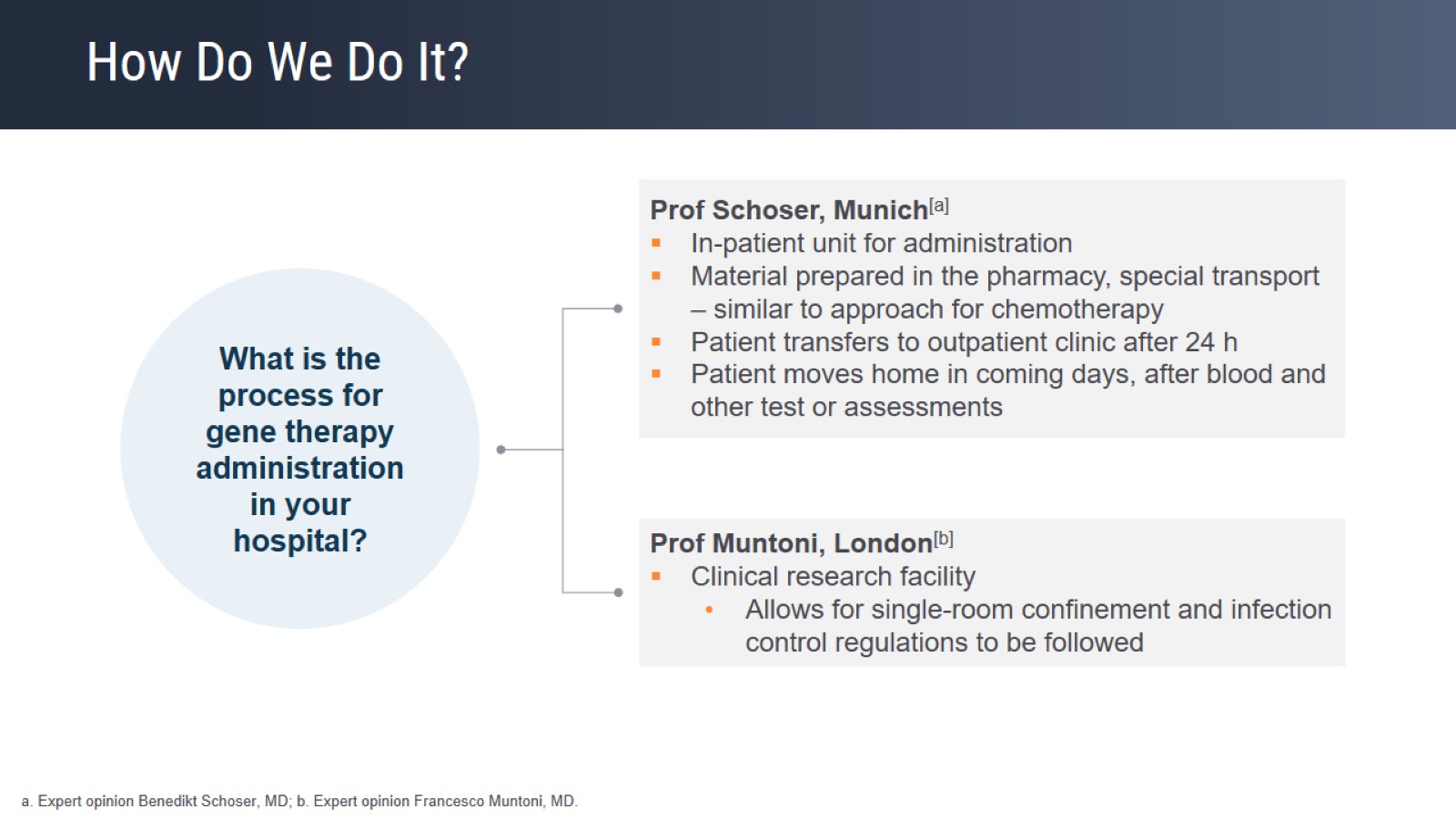 How Do We Do It?
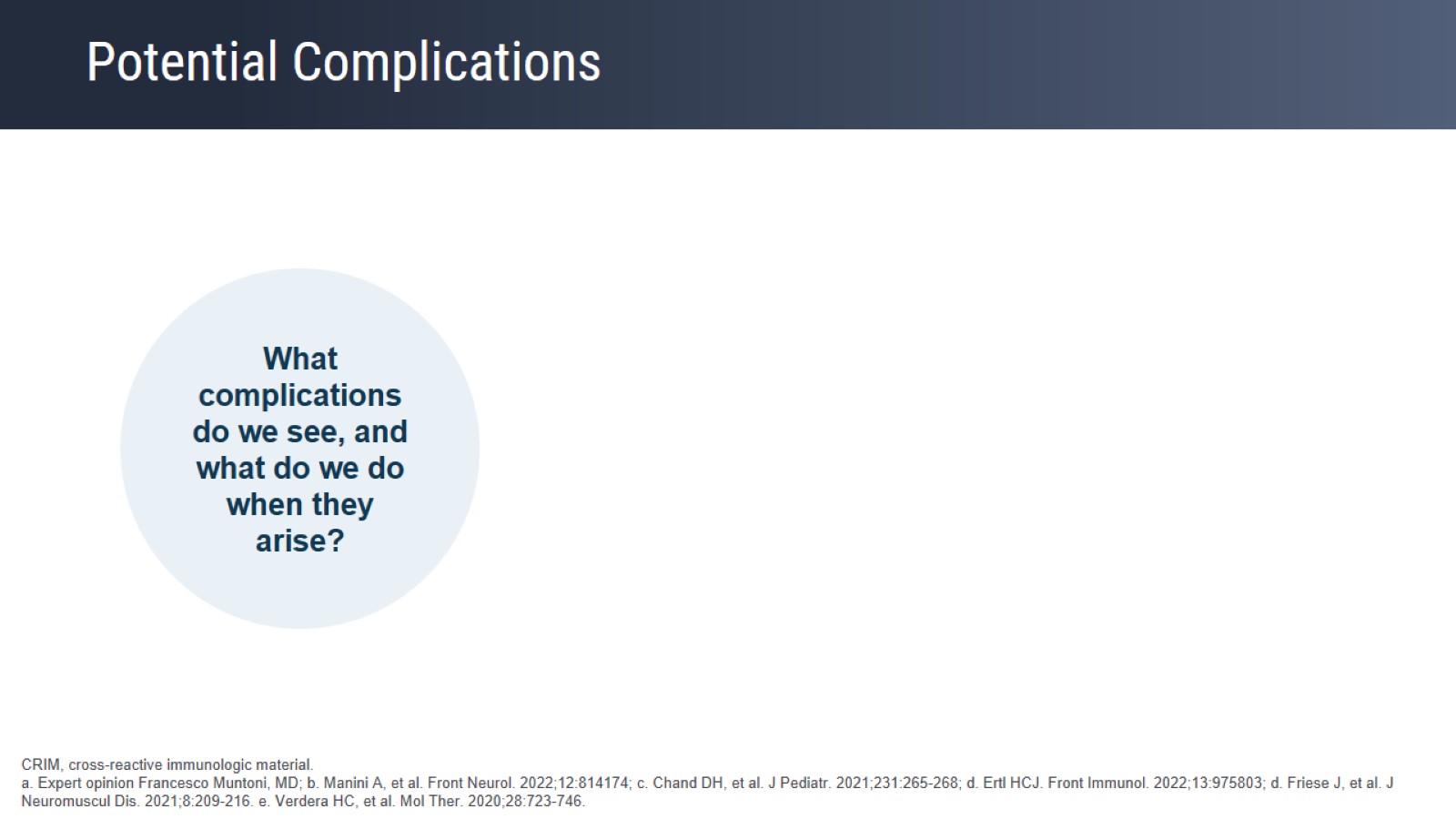 Potential Complications
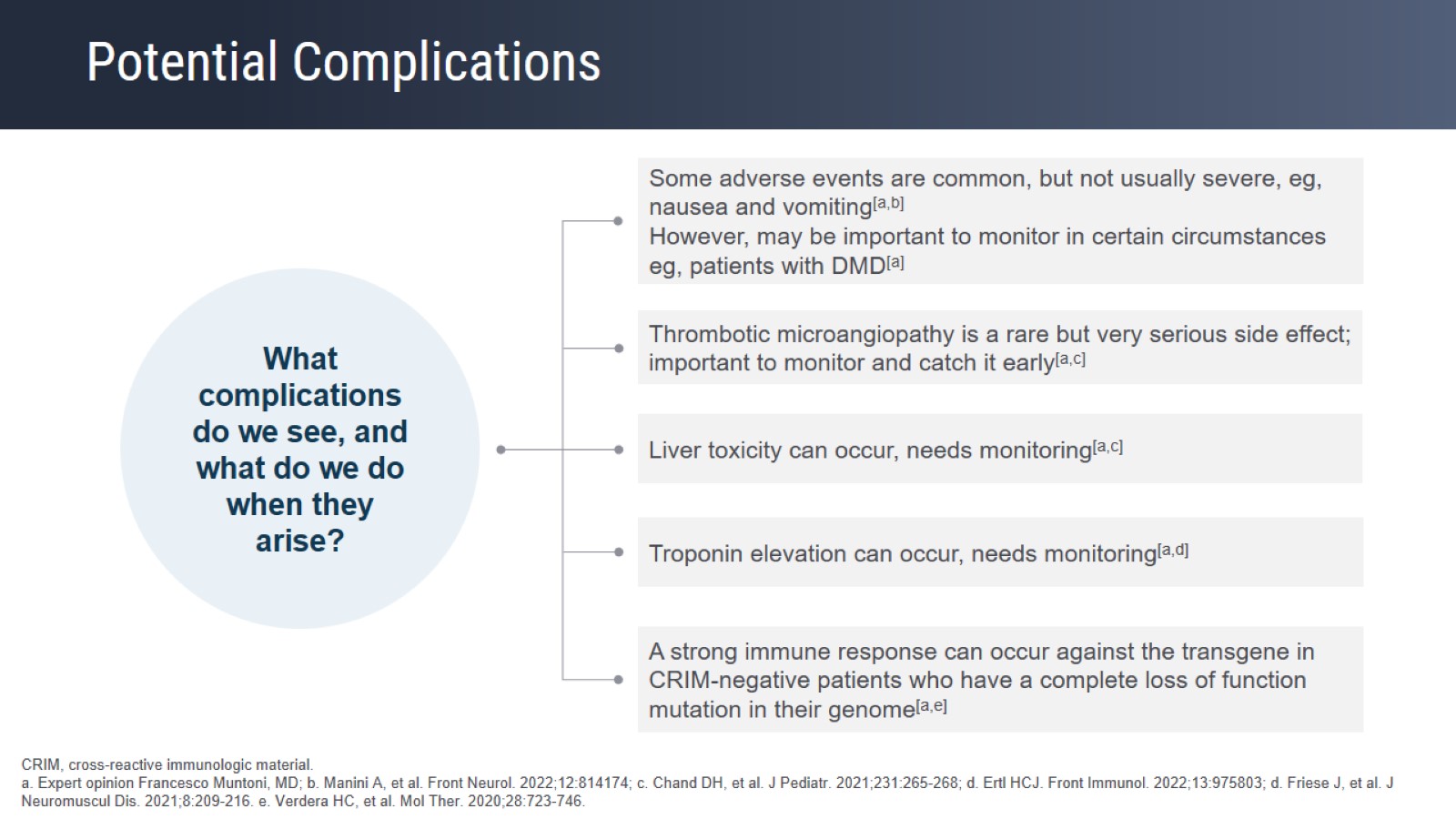 Potential Complications
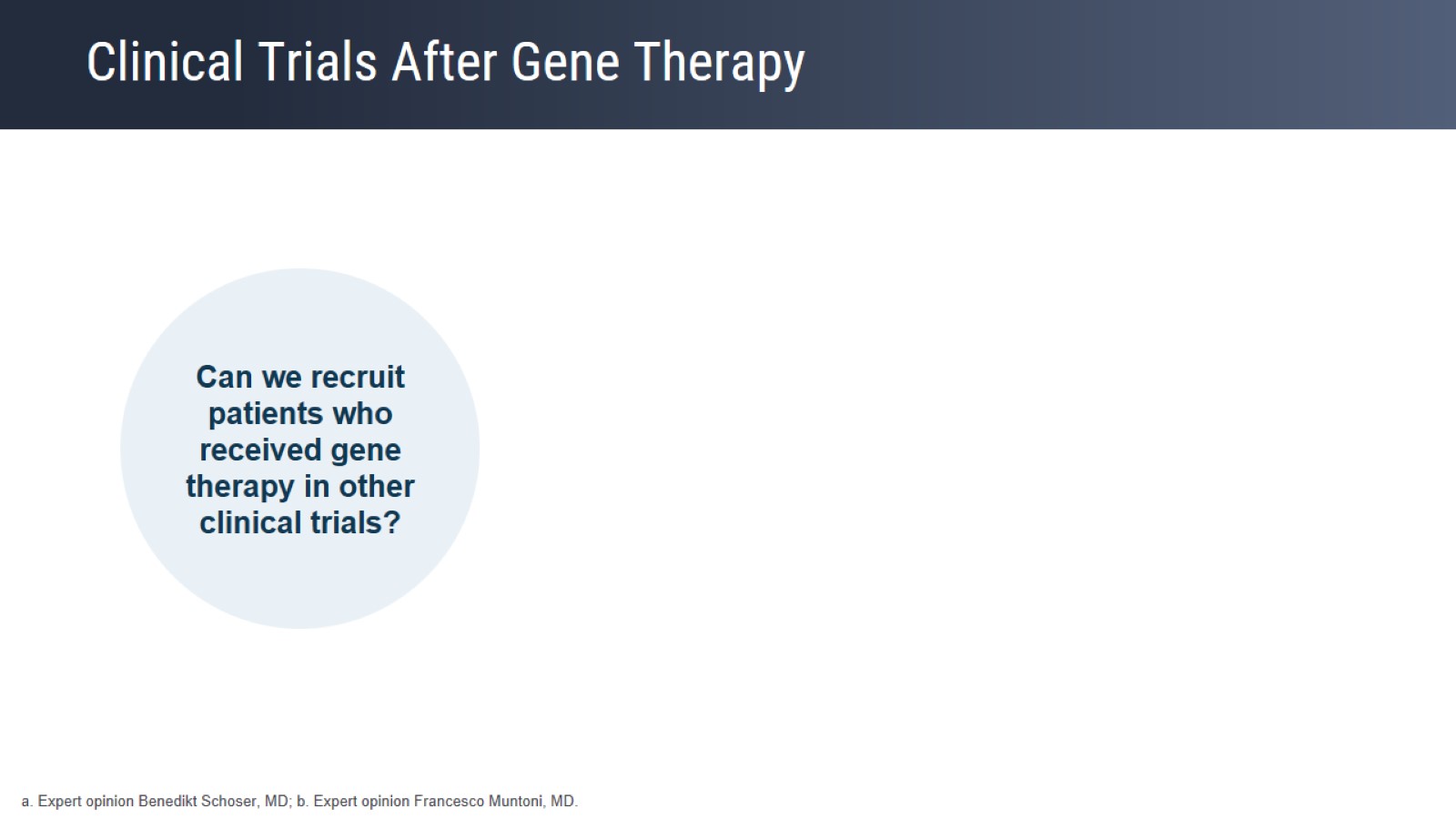 Clinical Trials After Gene Therapy
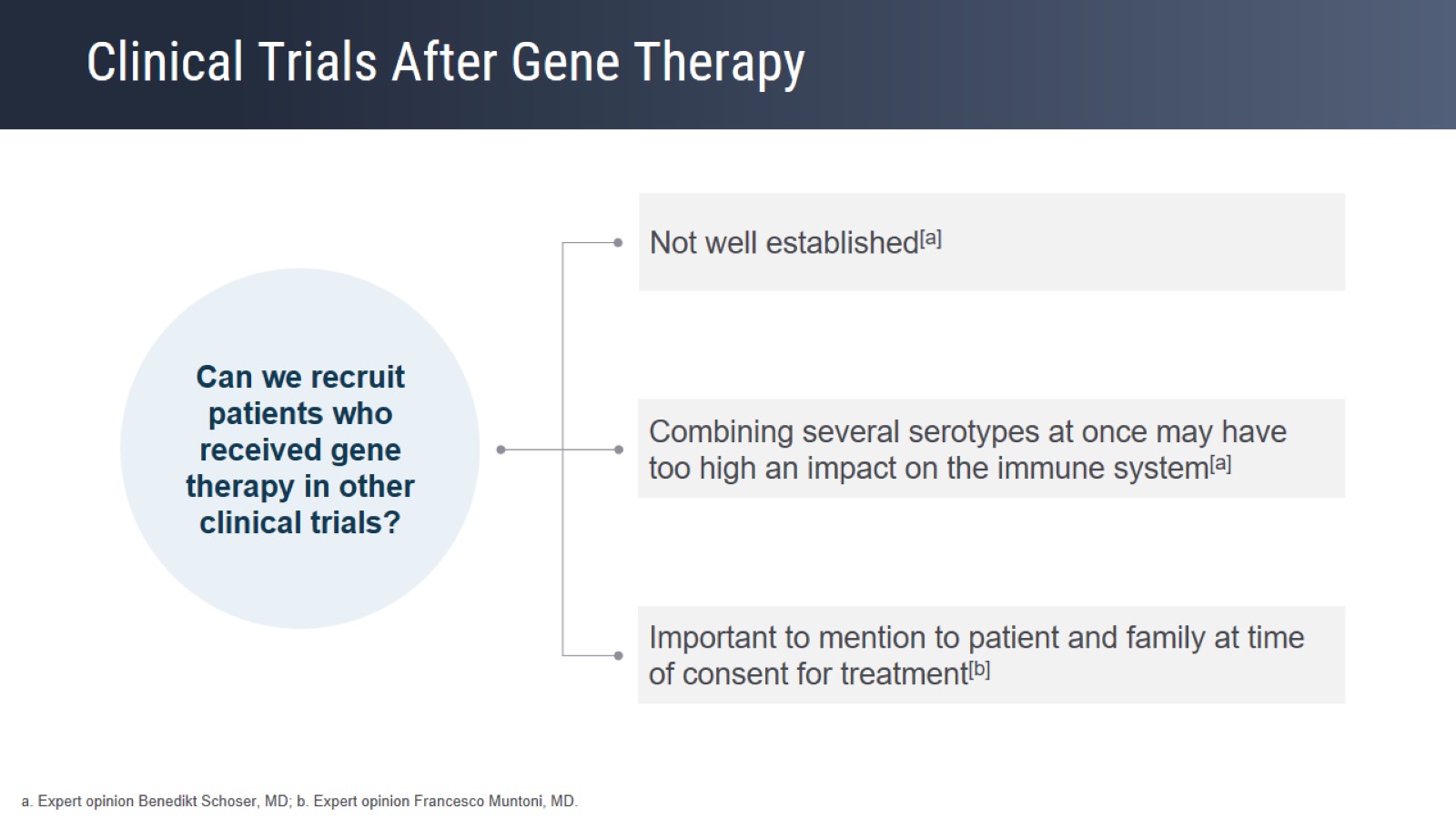 Clinical Trials After Gene Therapy
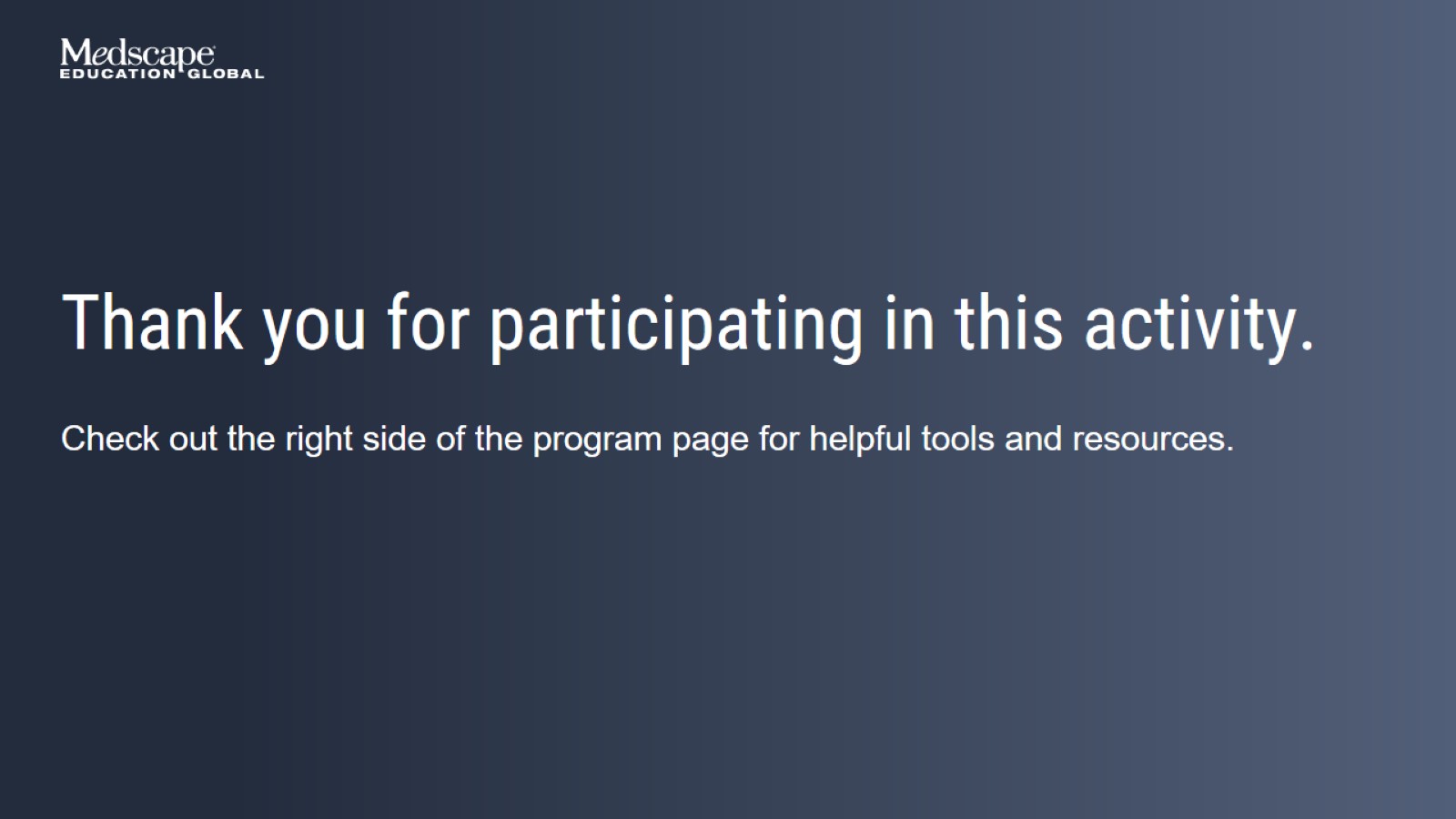